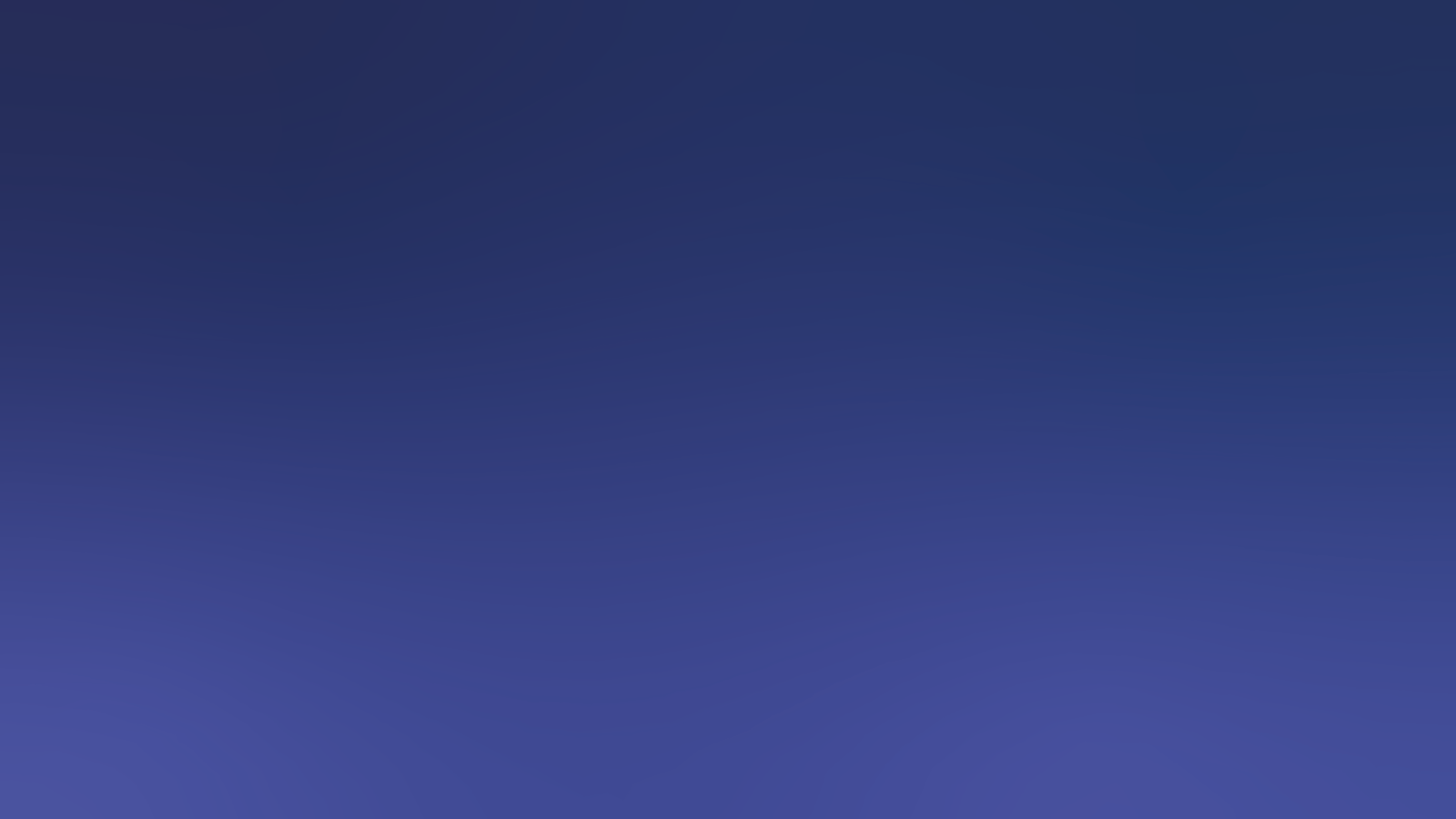 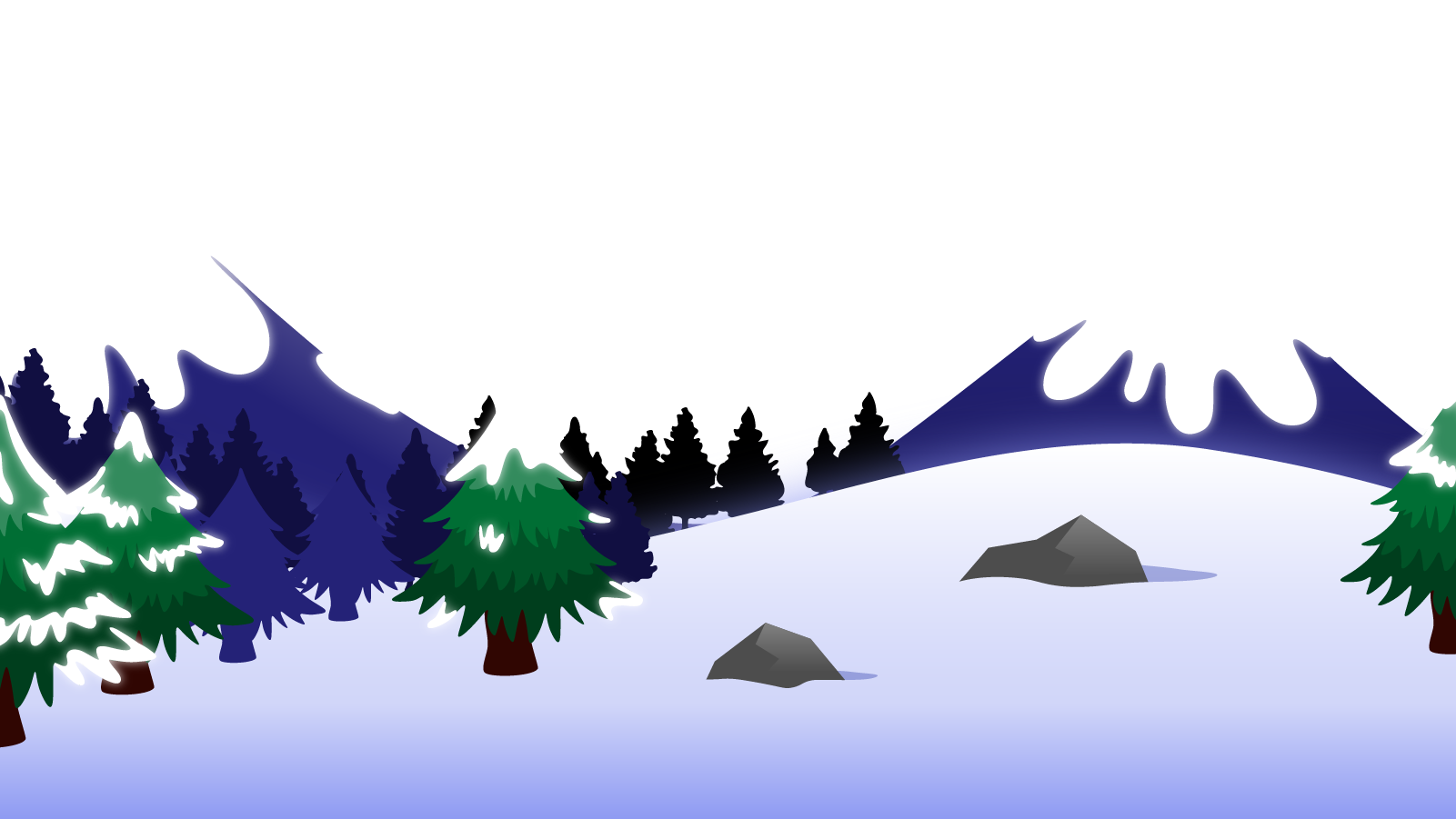 How to Use this Powerpoint
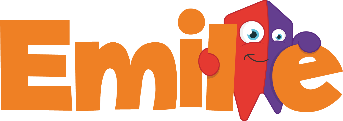 These slides have been designed to be used in Powerpoint as a Slide Show. 

There are text and images that will overlap and cause confusion, if used in desktop mode. 

To open this in Slide Show mode, please click “Slide Show” on the menu above and then “From Beginning”. 

Thank you from the Emile Team.
If you have any feedback, or would just like to say “hello”, please email us at: hello@emile-education.com
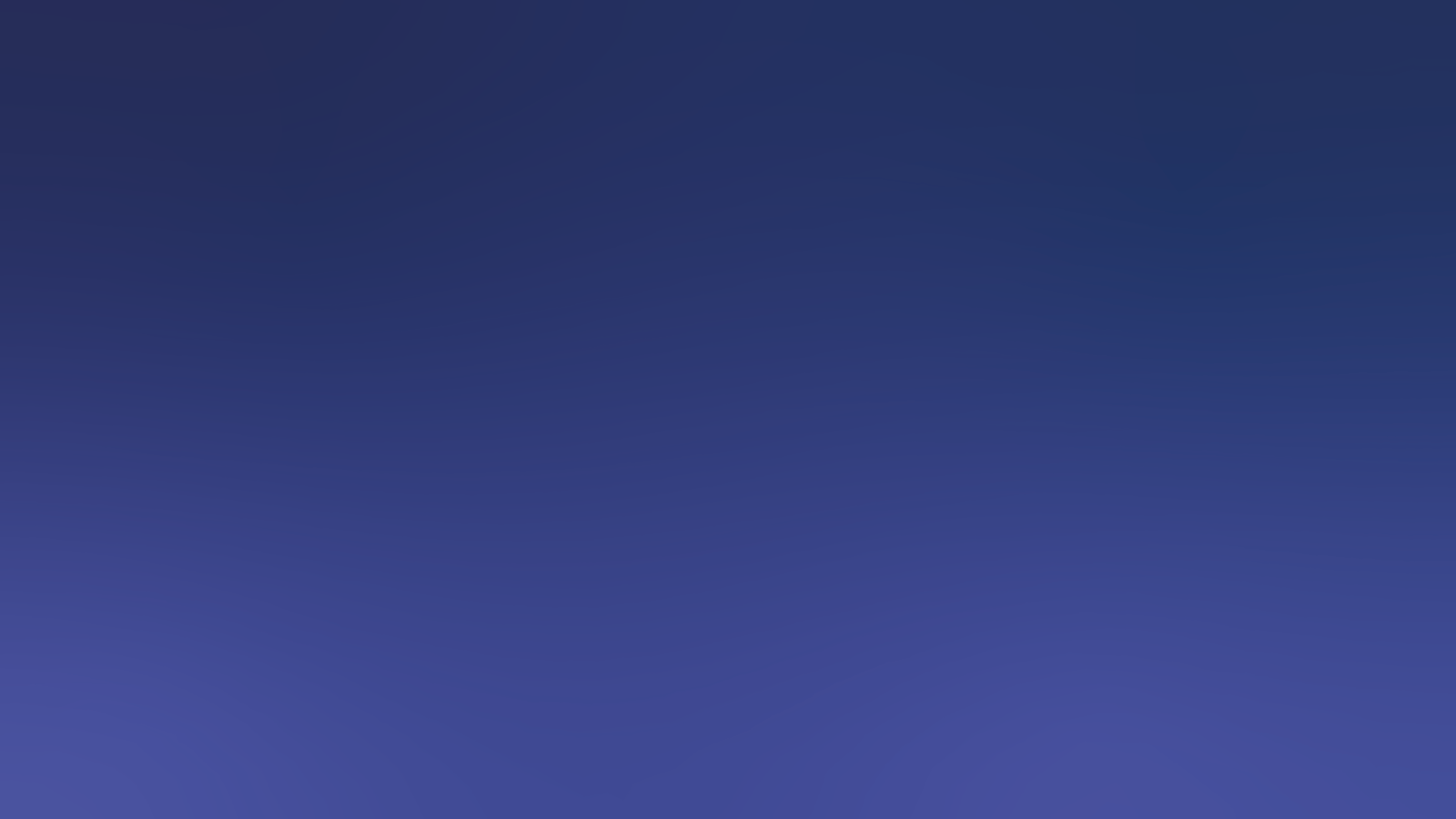 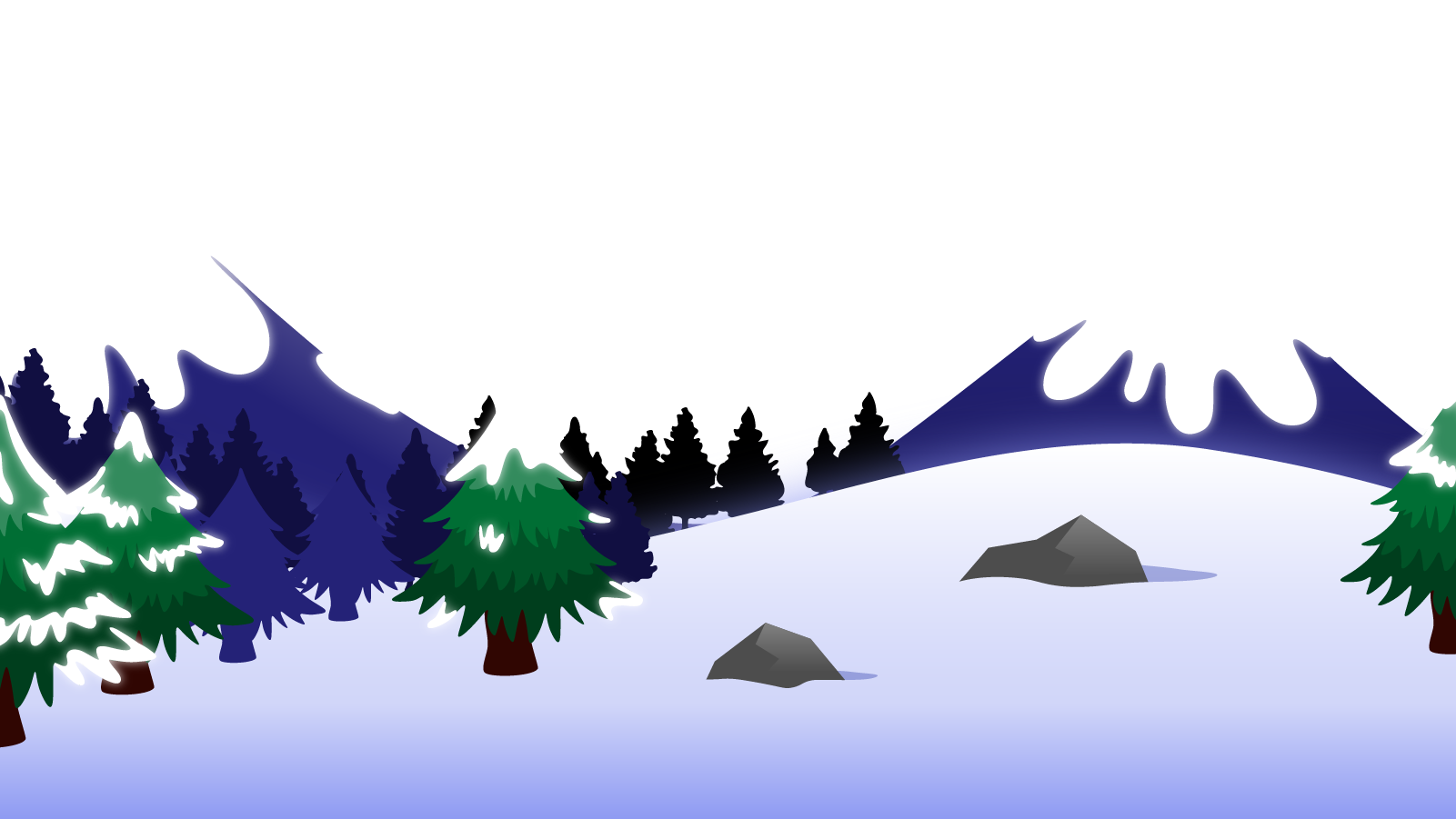 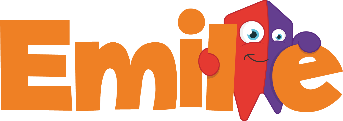 Compound nouns
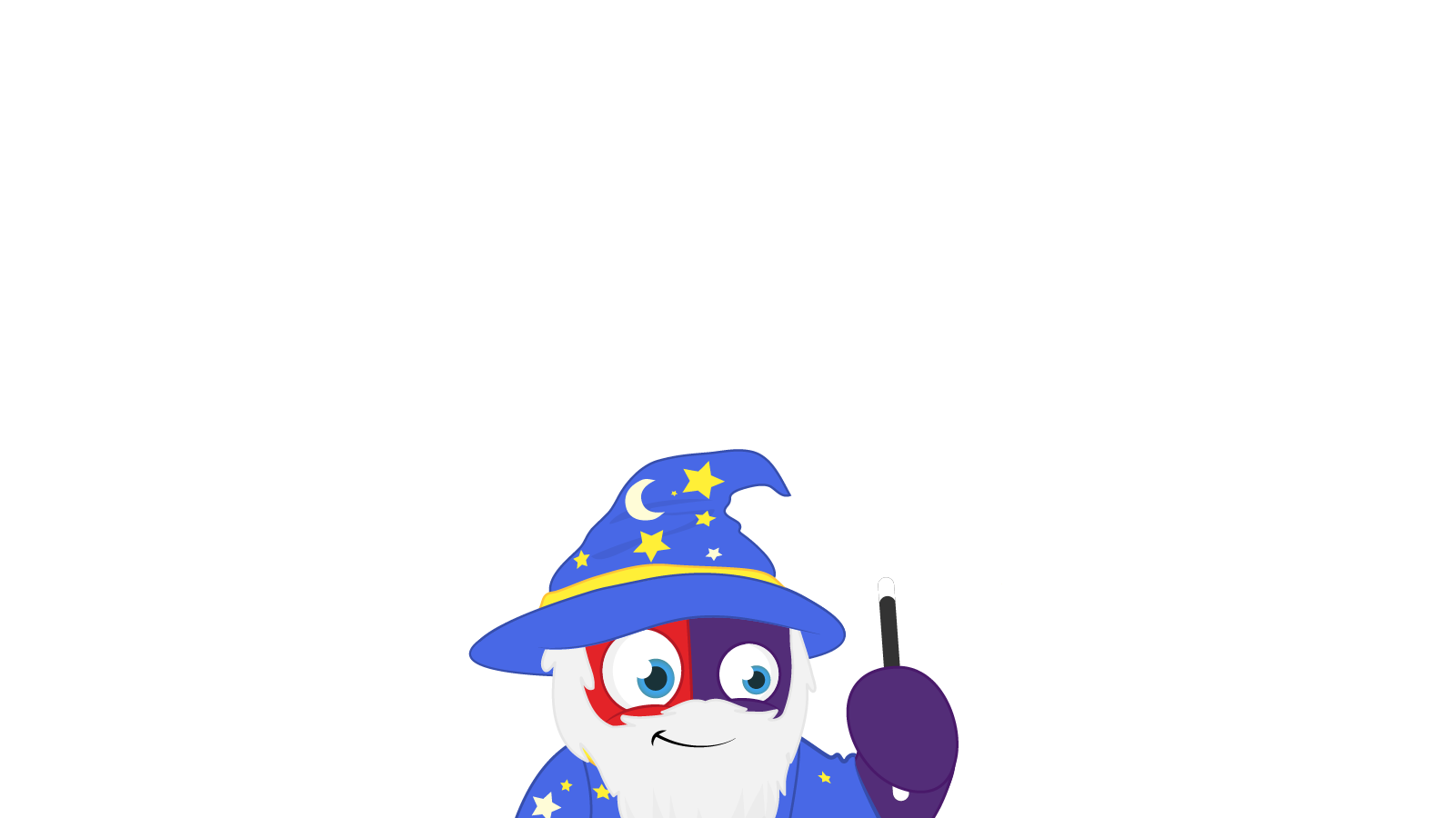 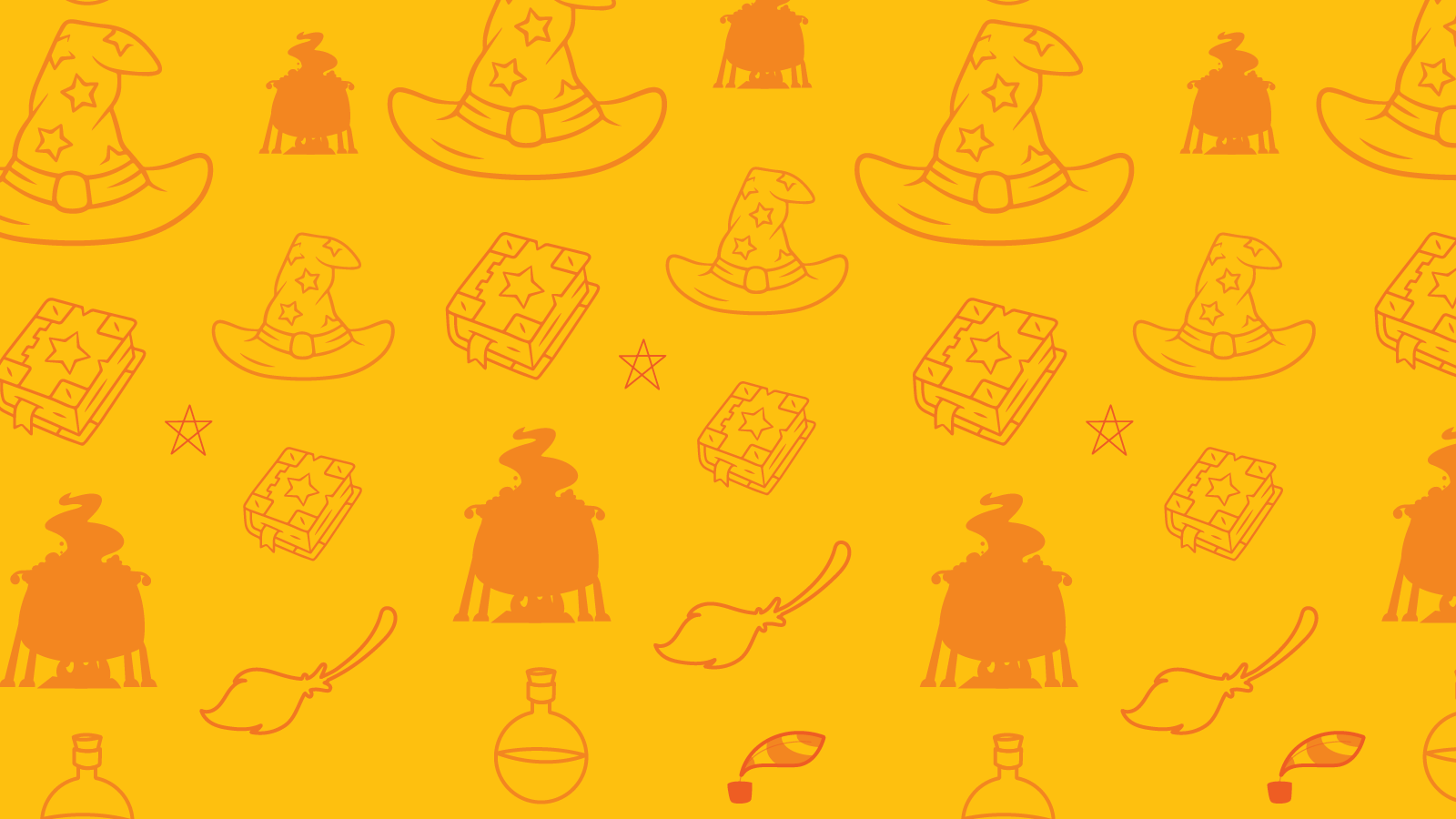 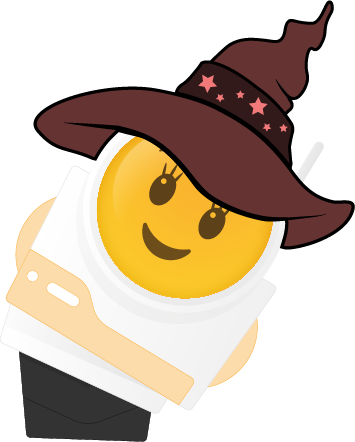 Sometimes we combine two words to make one new word.
Can you think of any?
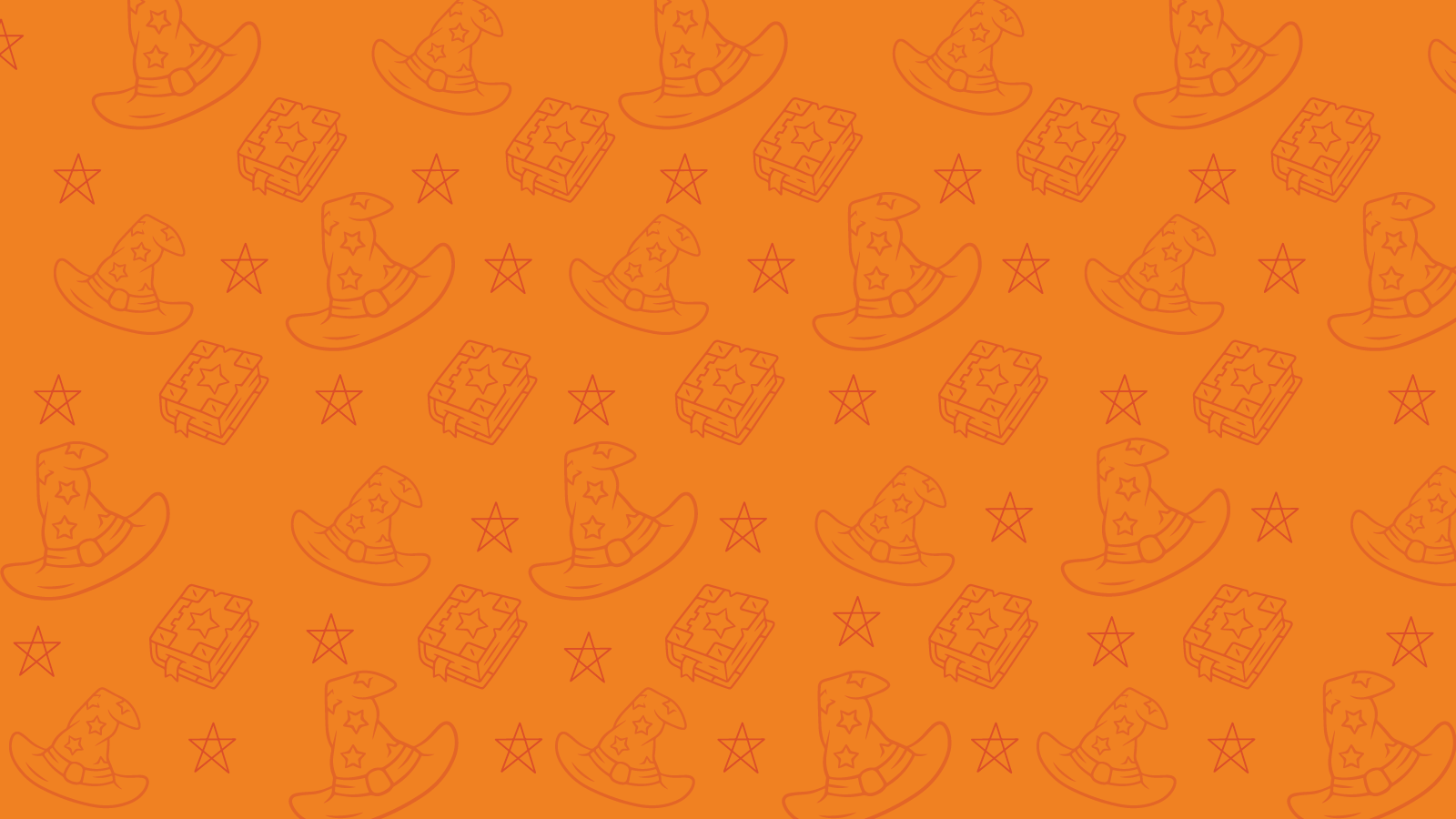 There are tomato plants in the greenhouse.
greenhouse
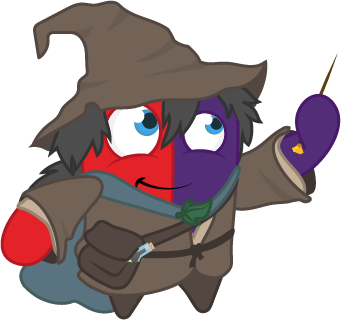 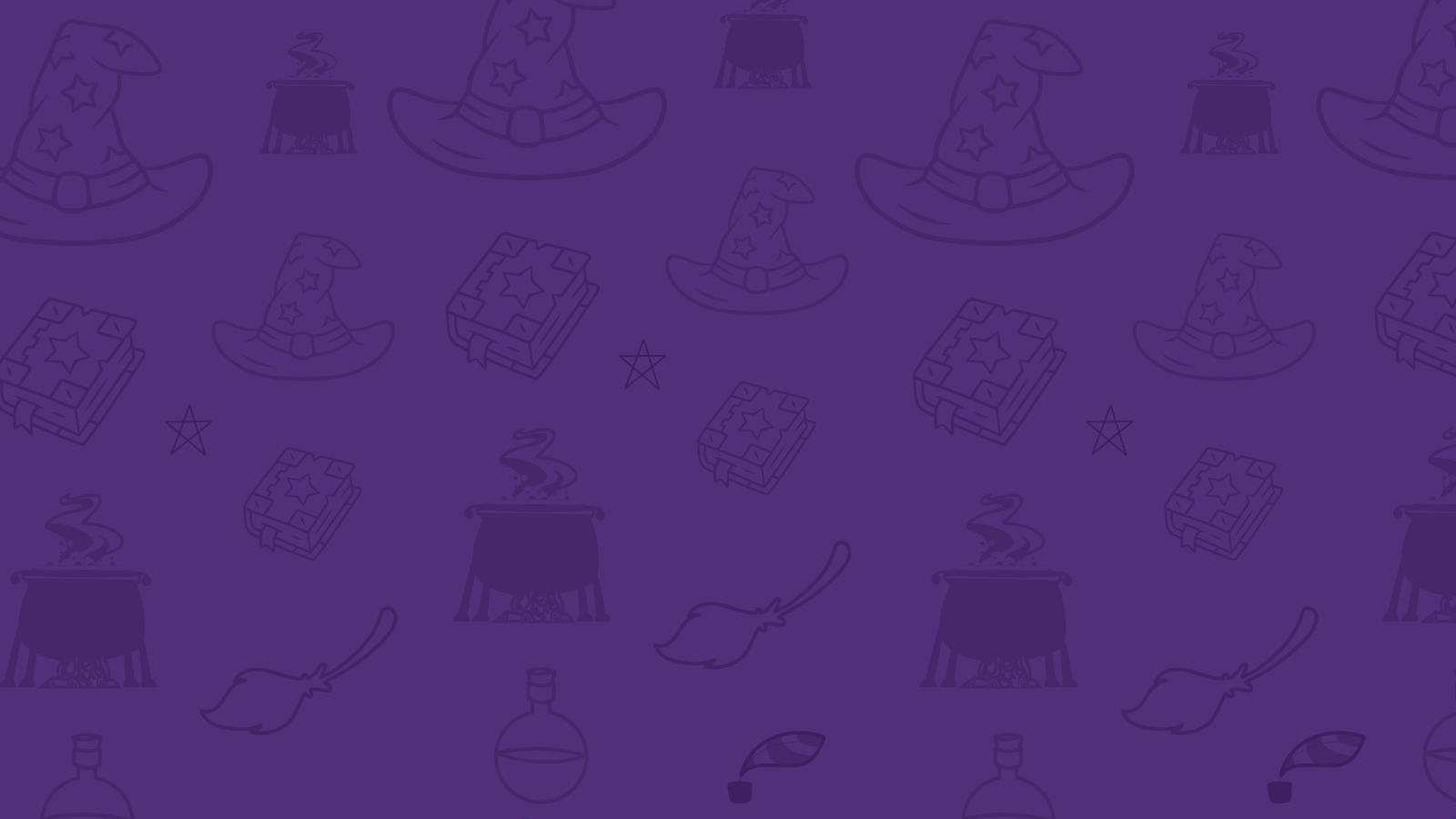 Flour is kept in the cupboard.
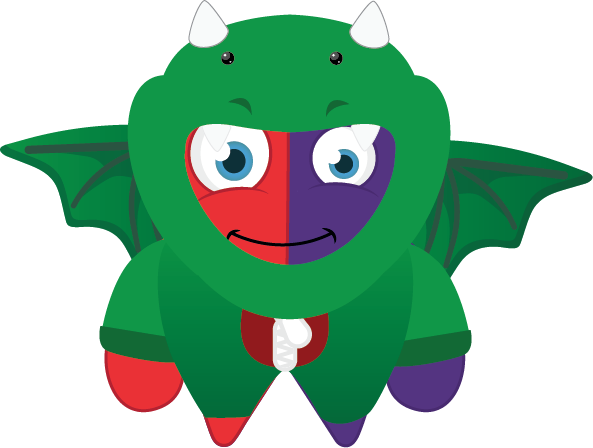 cupboard
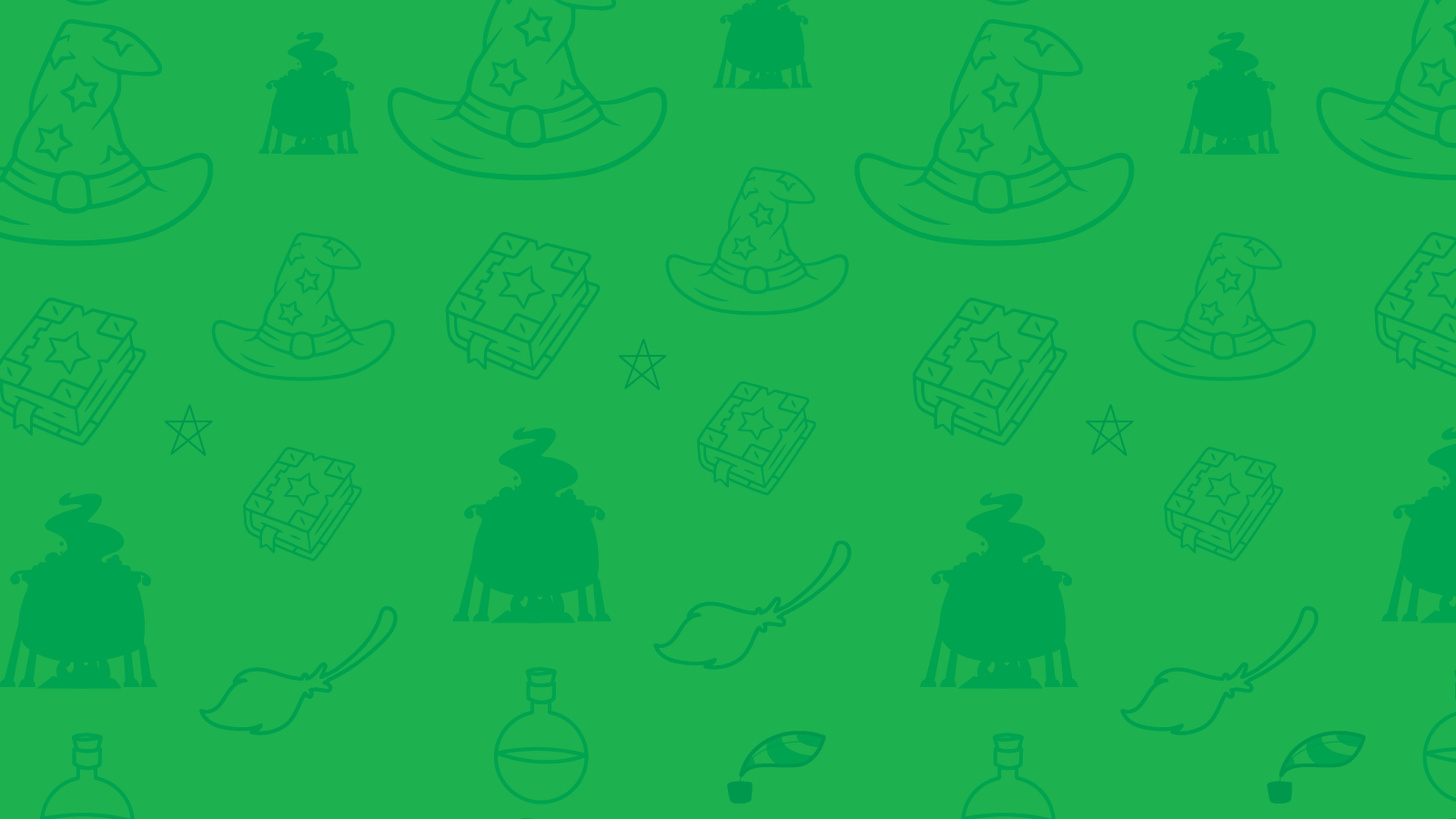 This game is for everybody.
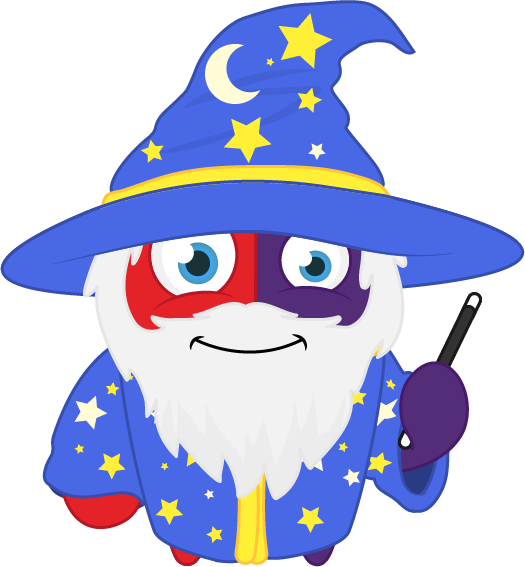 everybody
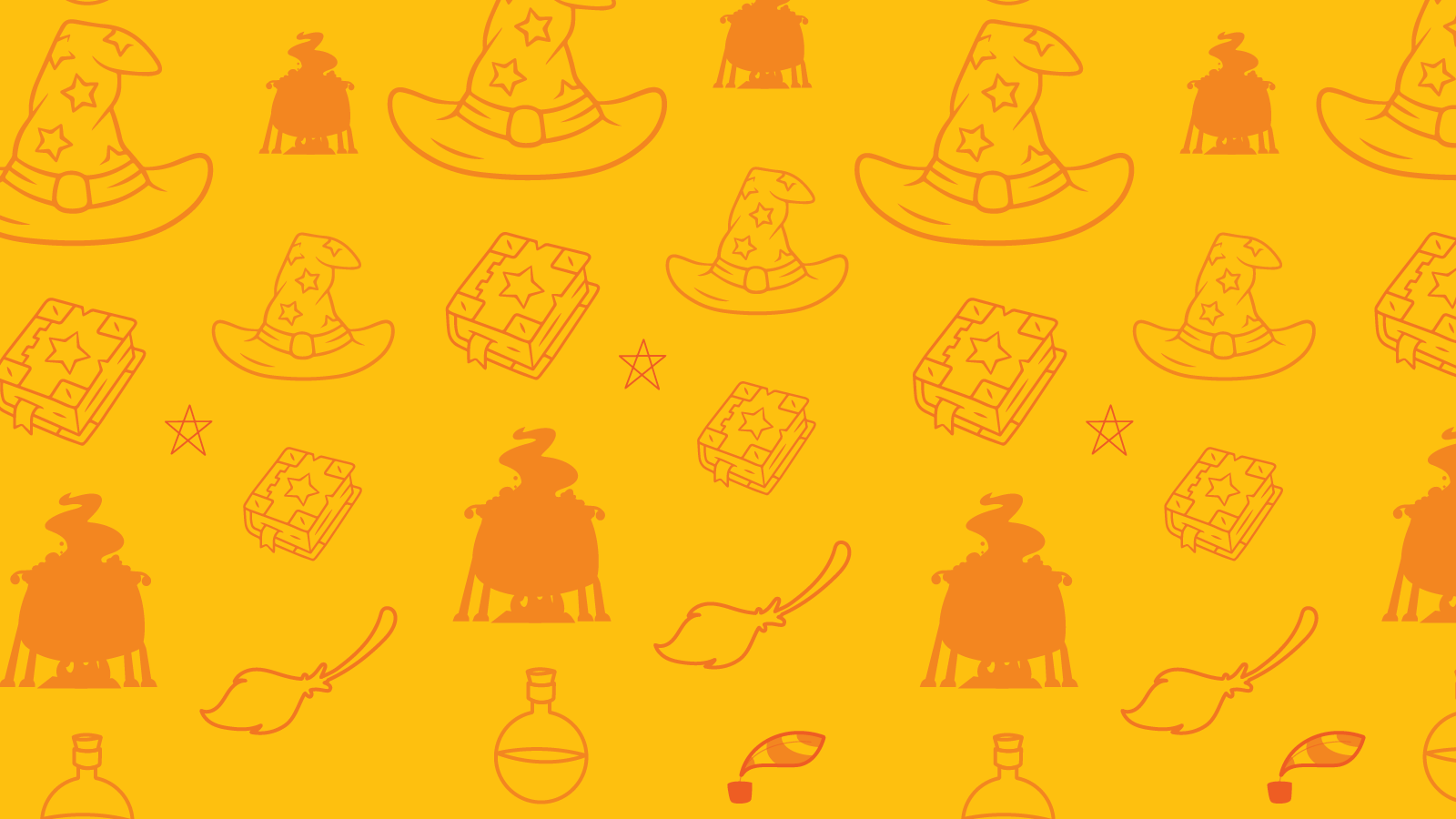 Scrambler sees trouble everywhere.
everywhere
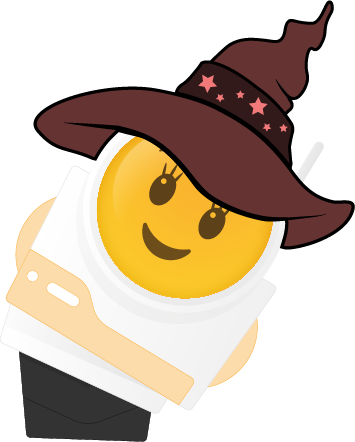 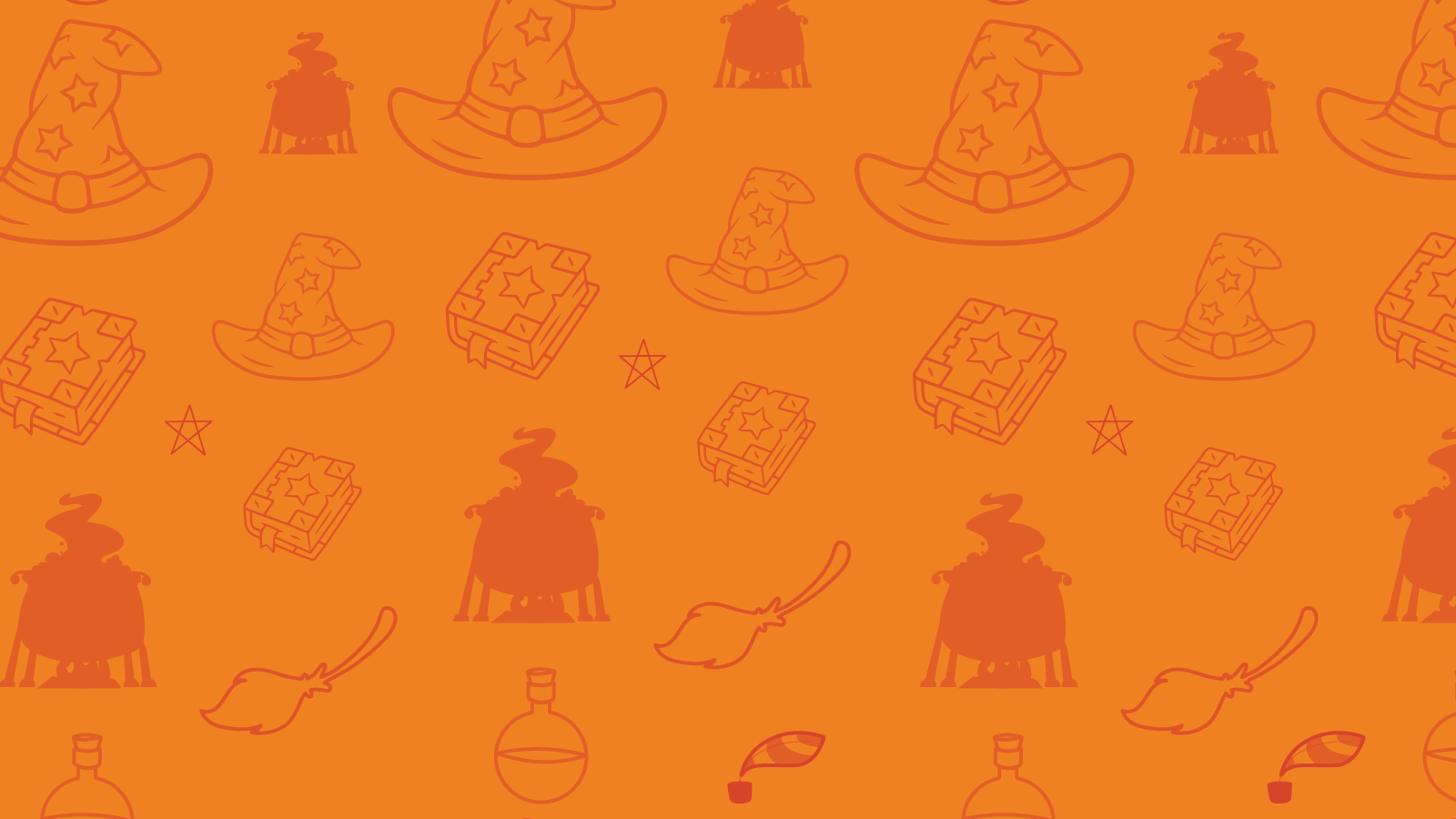 Can everyone hear the teacher?
everyone
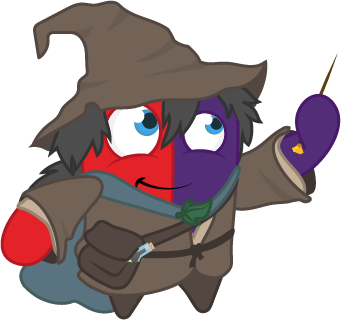 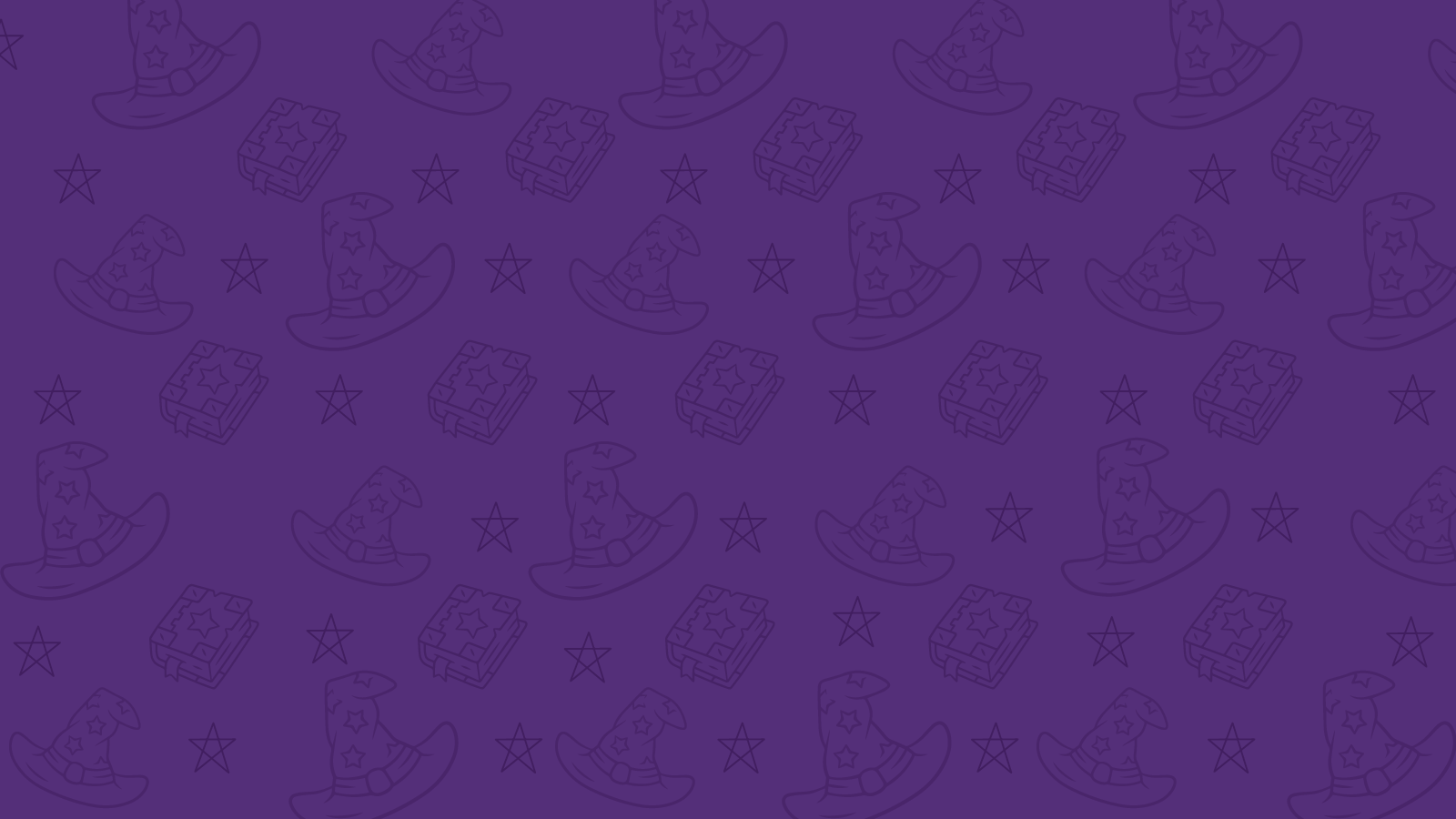 Can anyone see my pen?
anyone
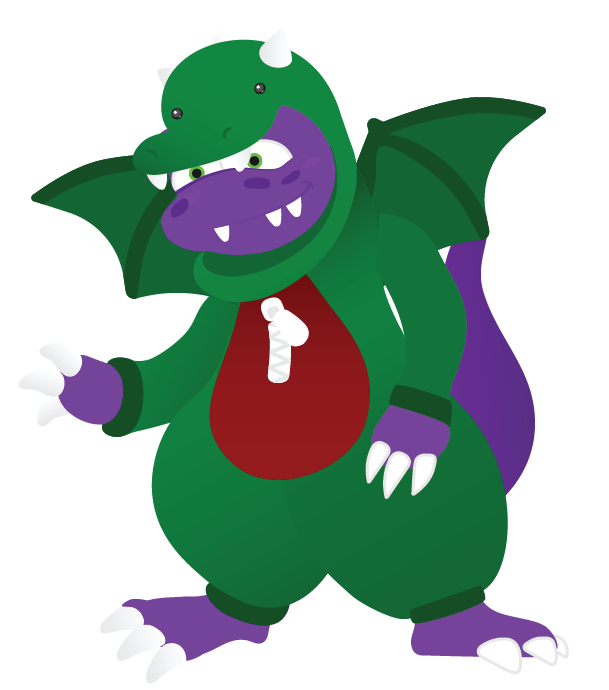 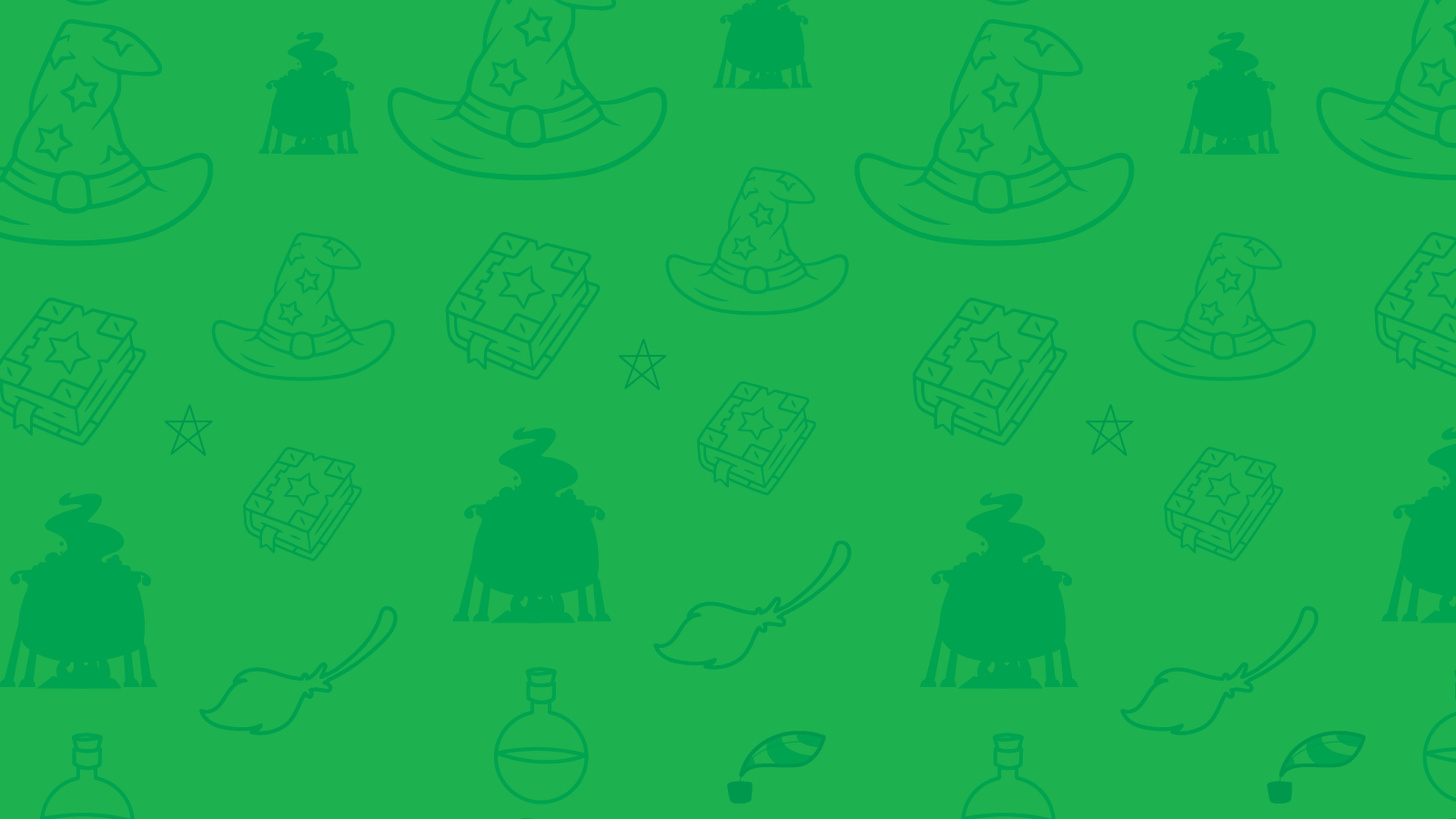 The sail has fallen off the windmill.
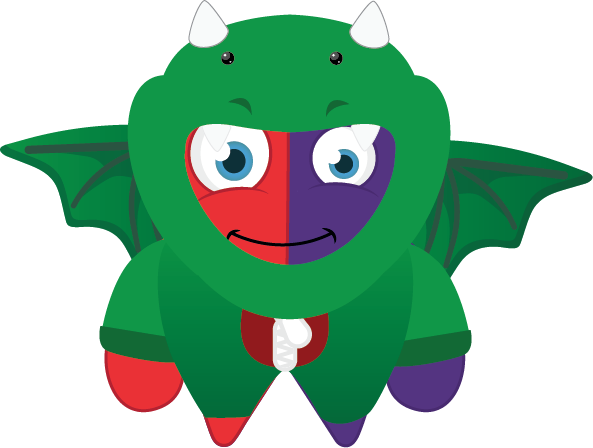 windmill
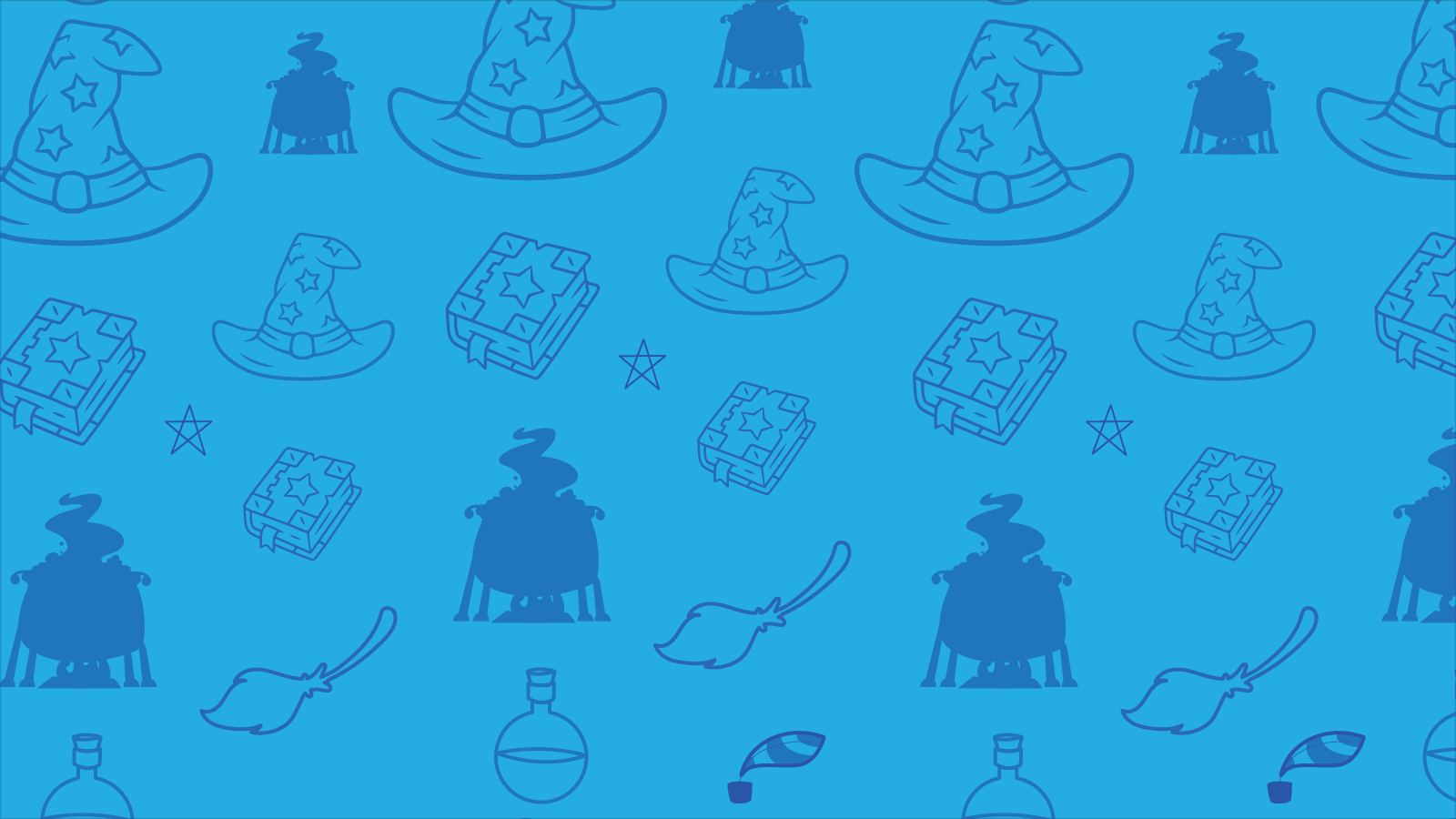 Please put rubbish in the dustbin.
dustbin
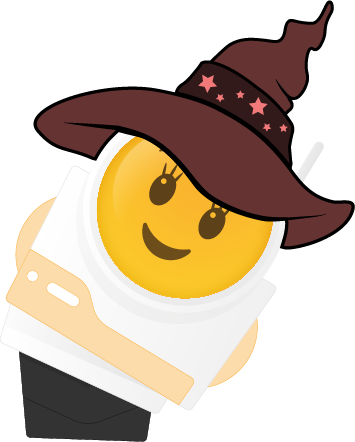 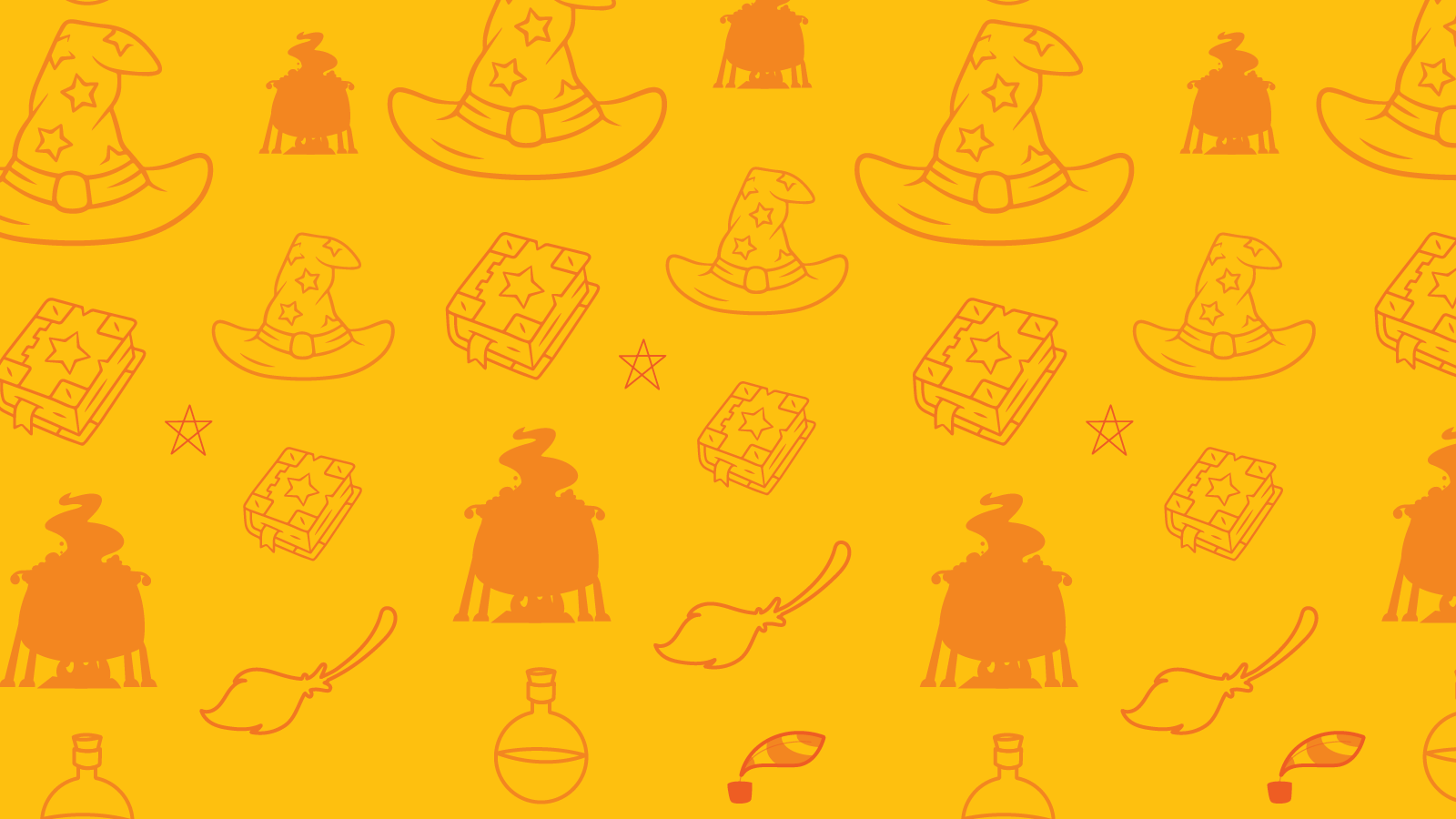 I have blue curtains in my bedroom.
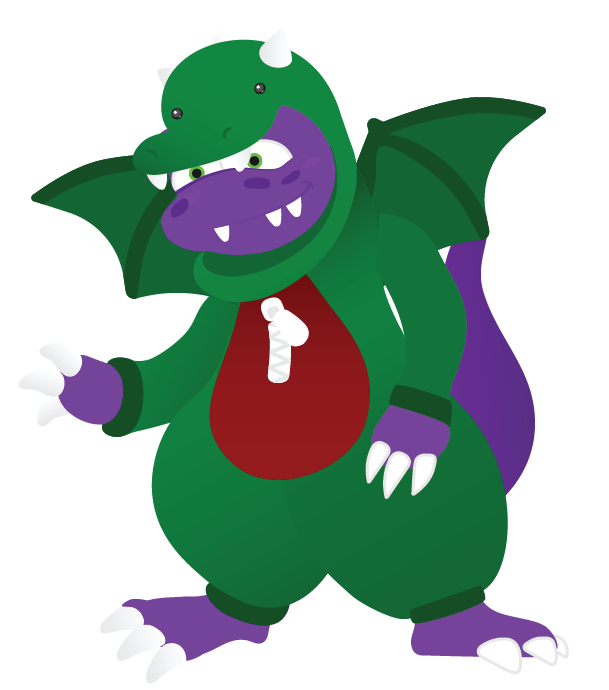 bedroom
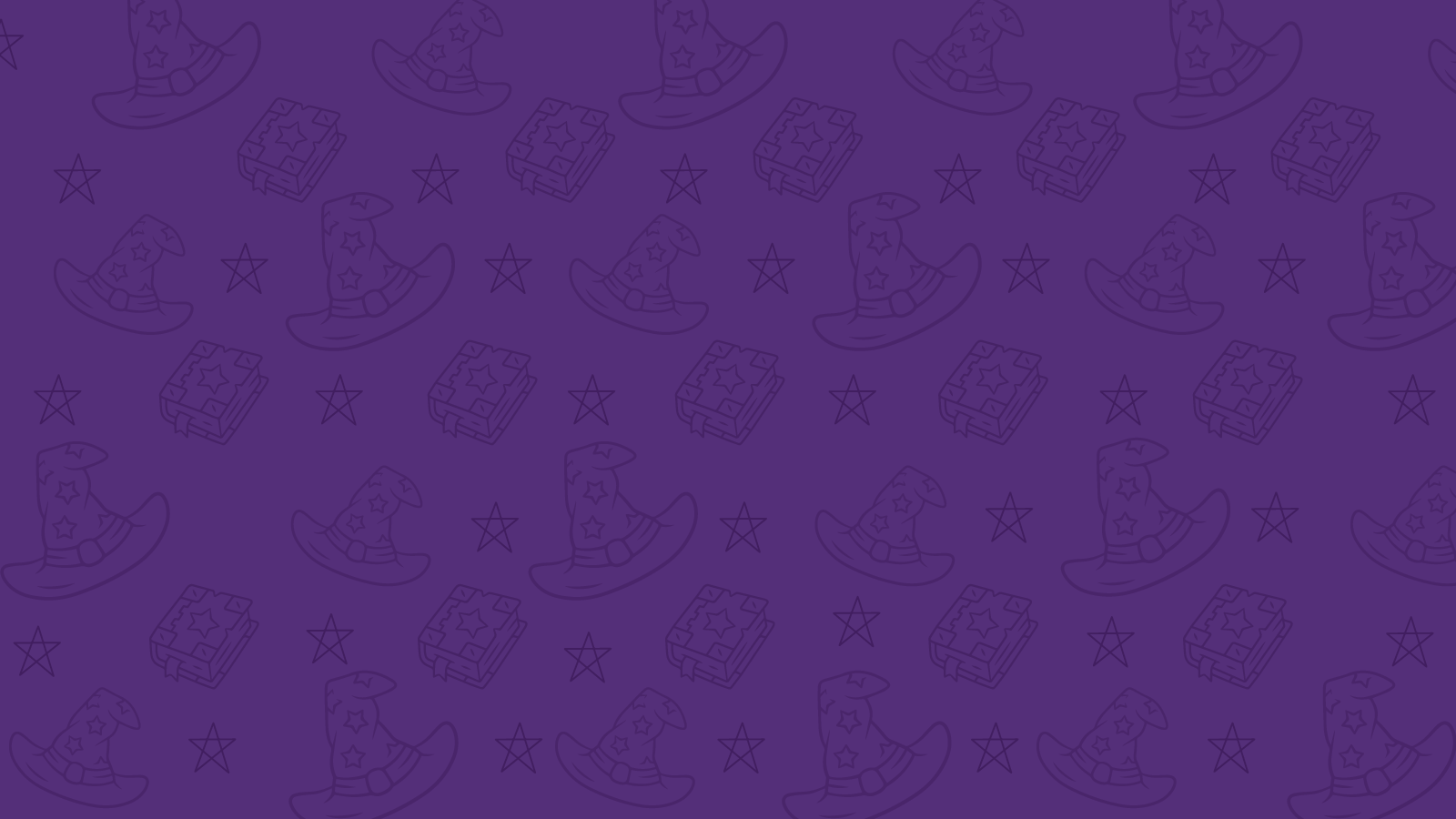 There are twelve desks in the classroom.
classroom
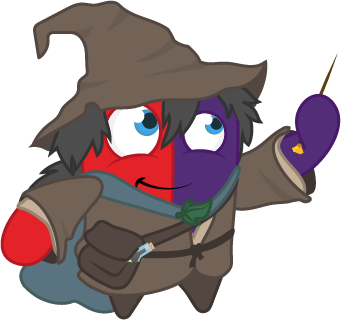 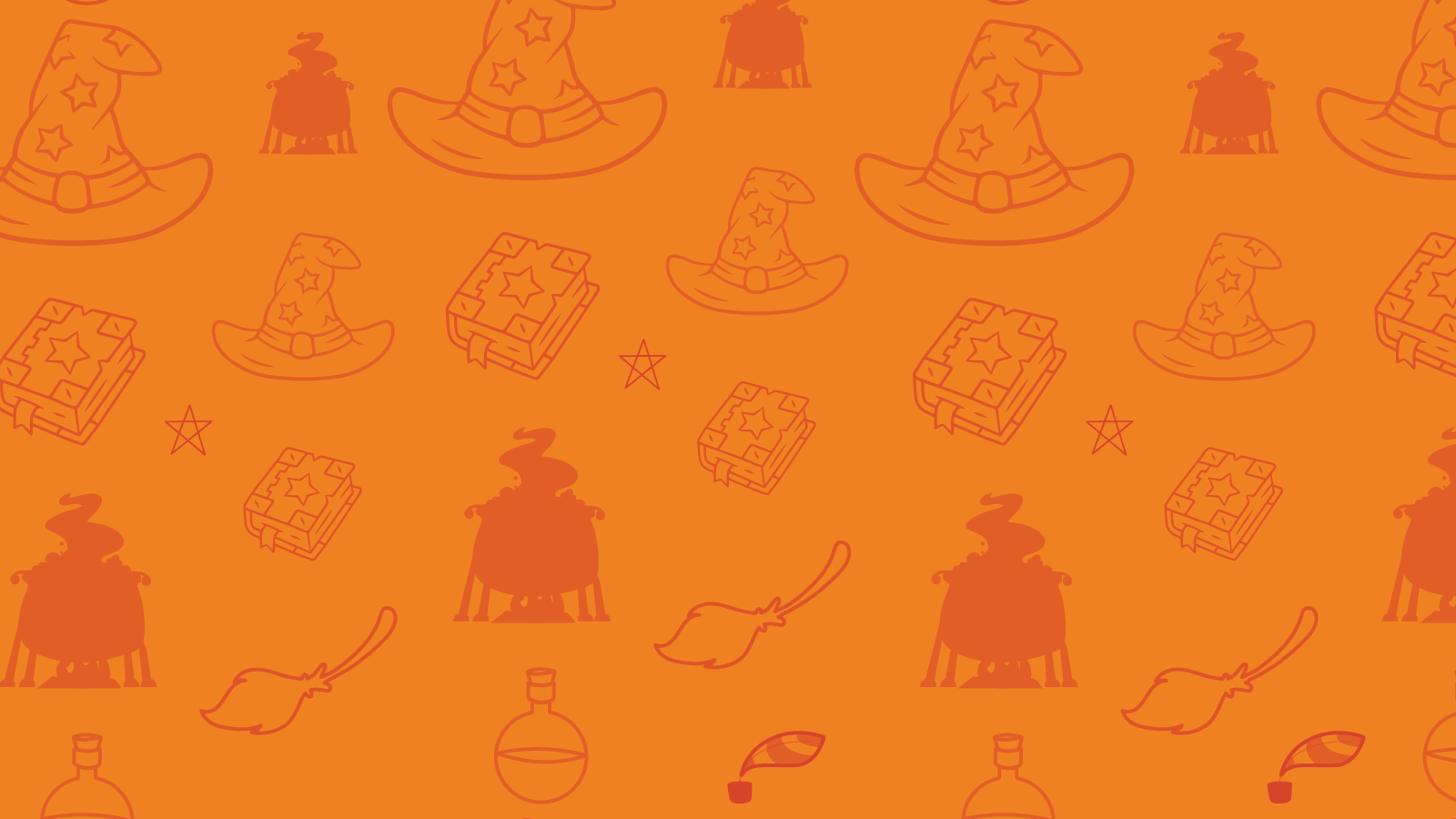 I ate popcorn when I watched a film.
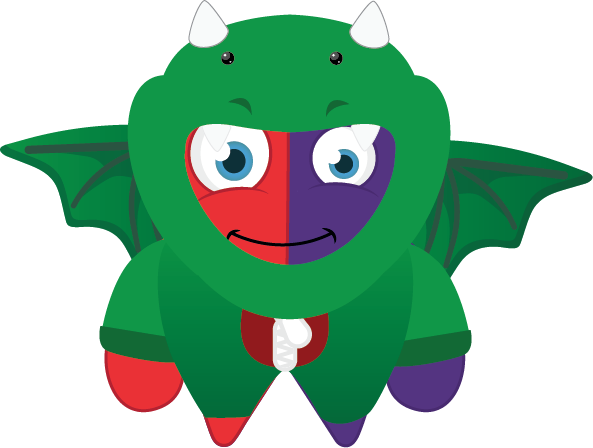 popcorn
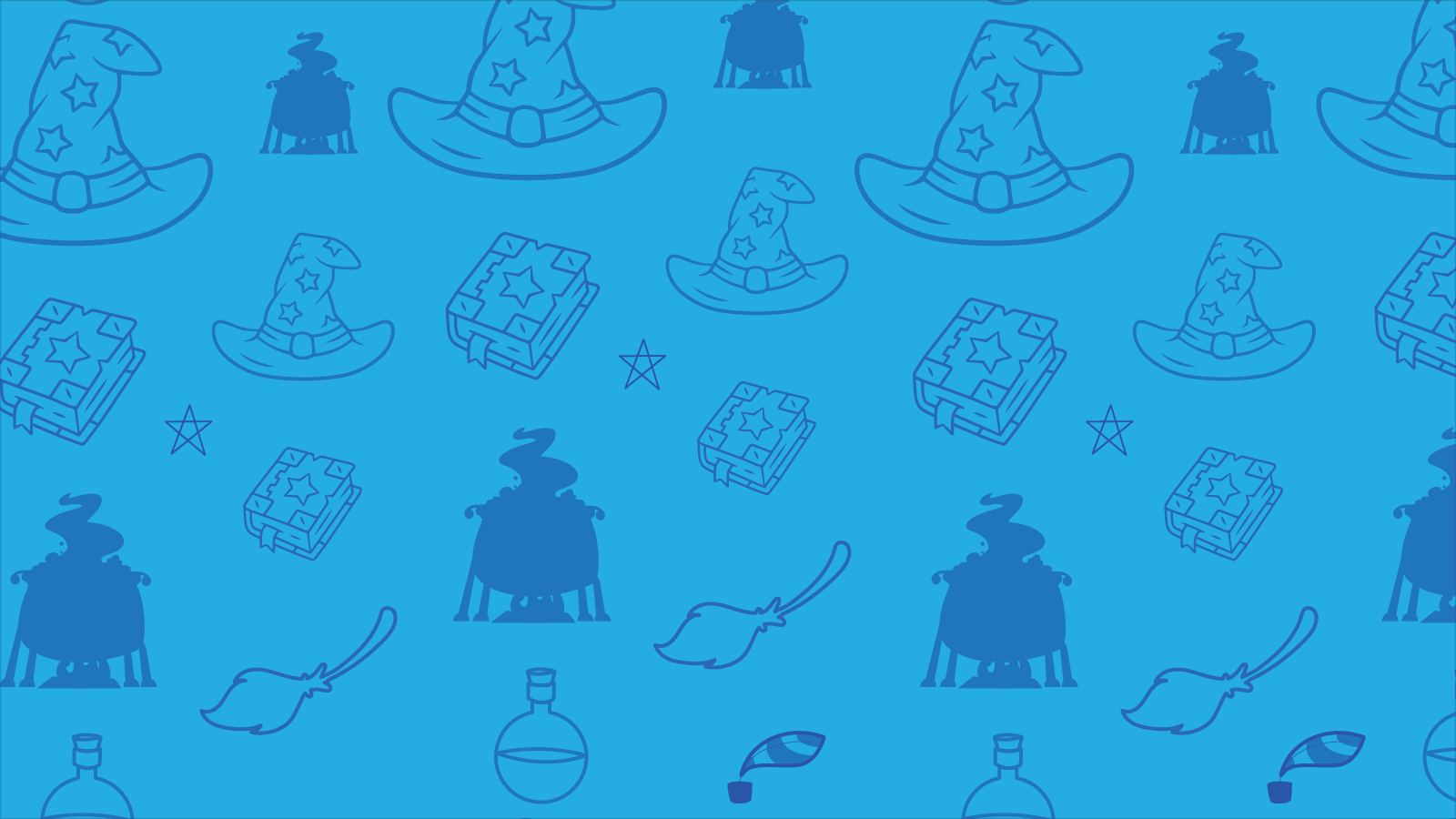 I went swimming this weekend.
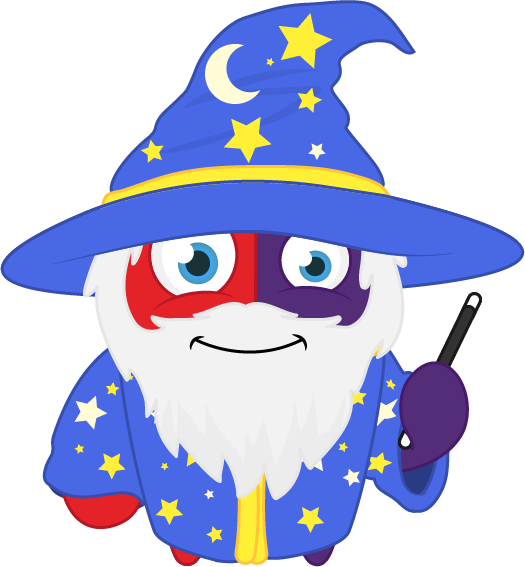 weekend
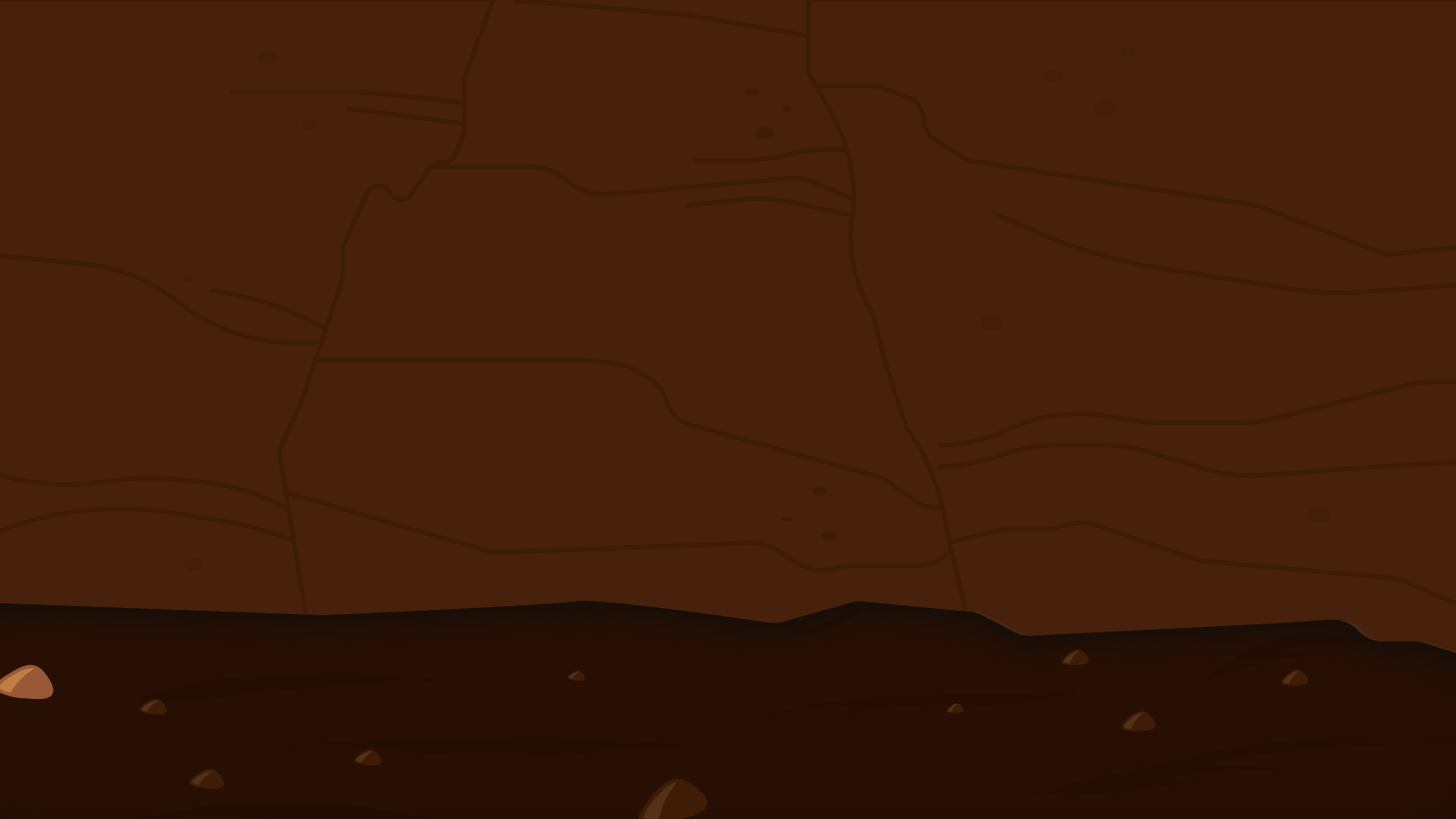 I enjoy playing football.
football
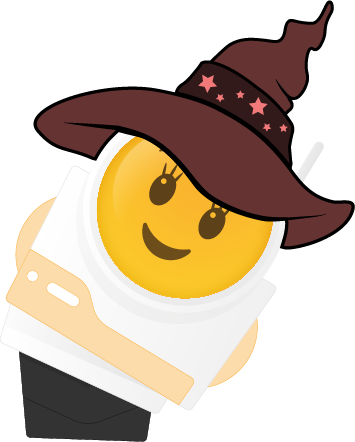 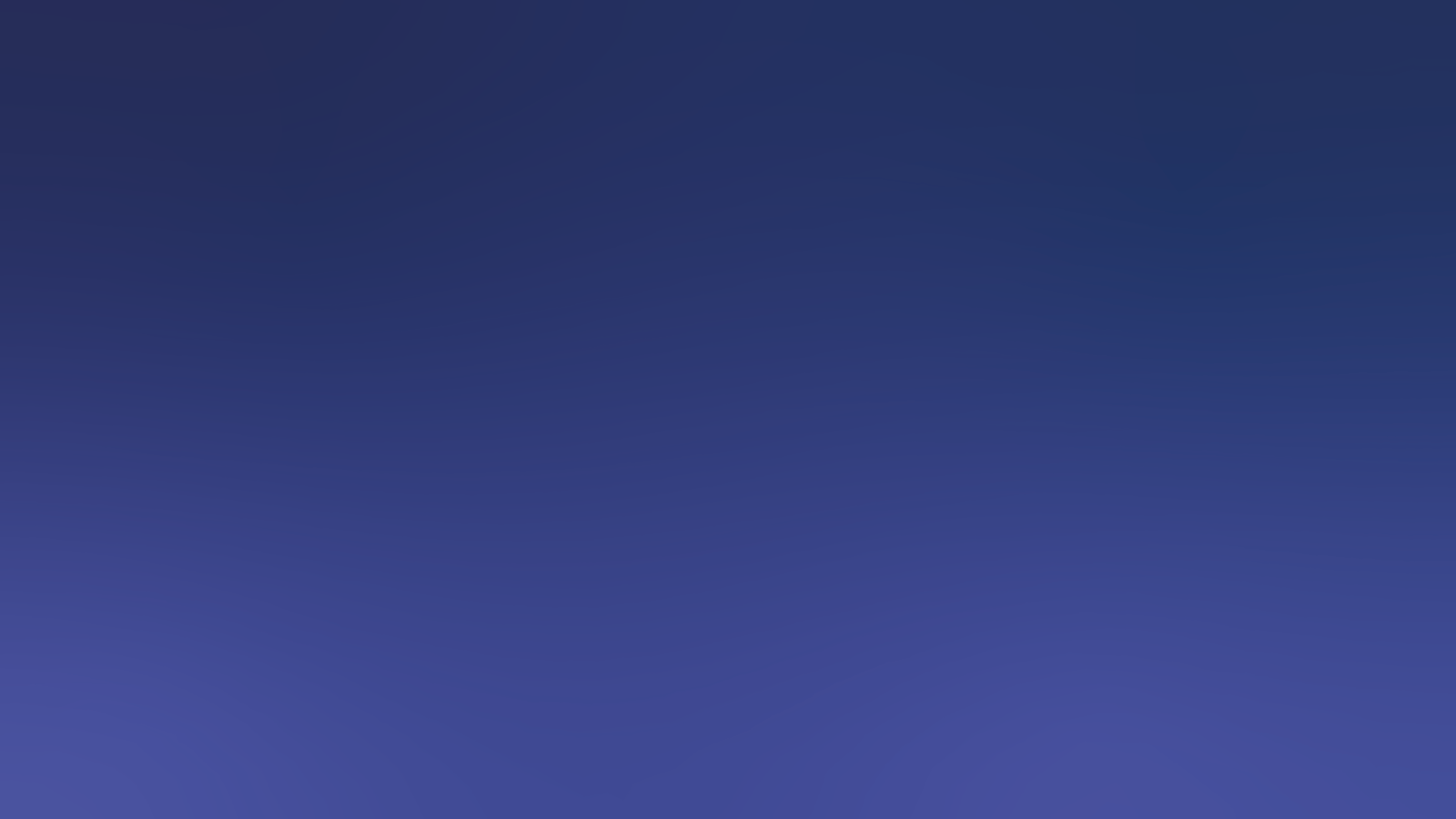 The children were in the playground.
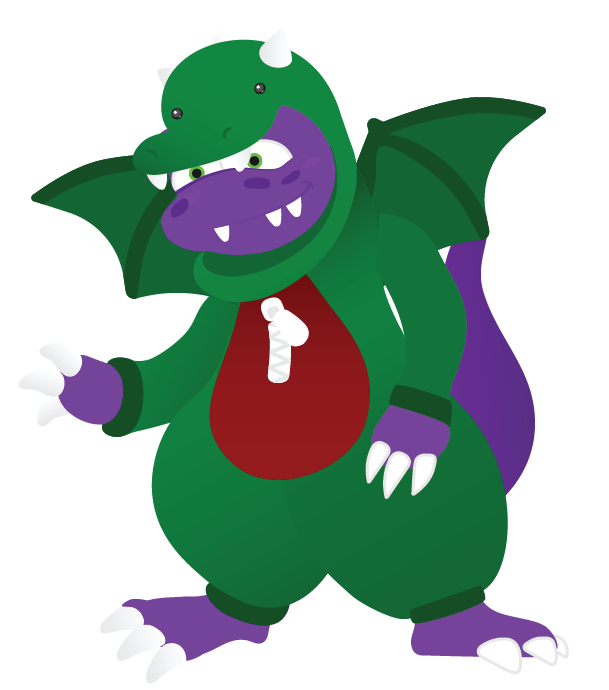 playground
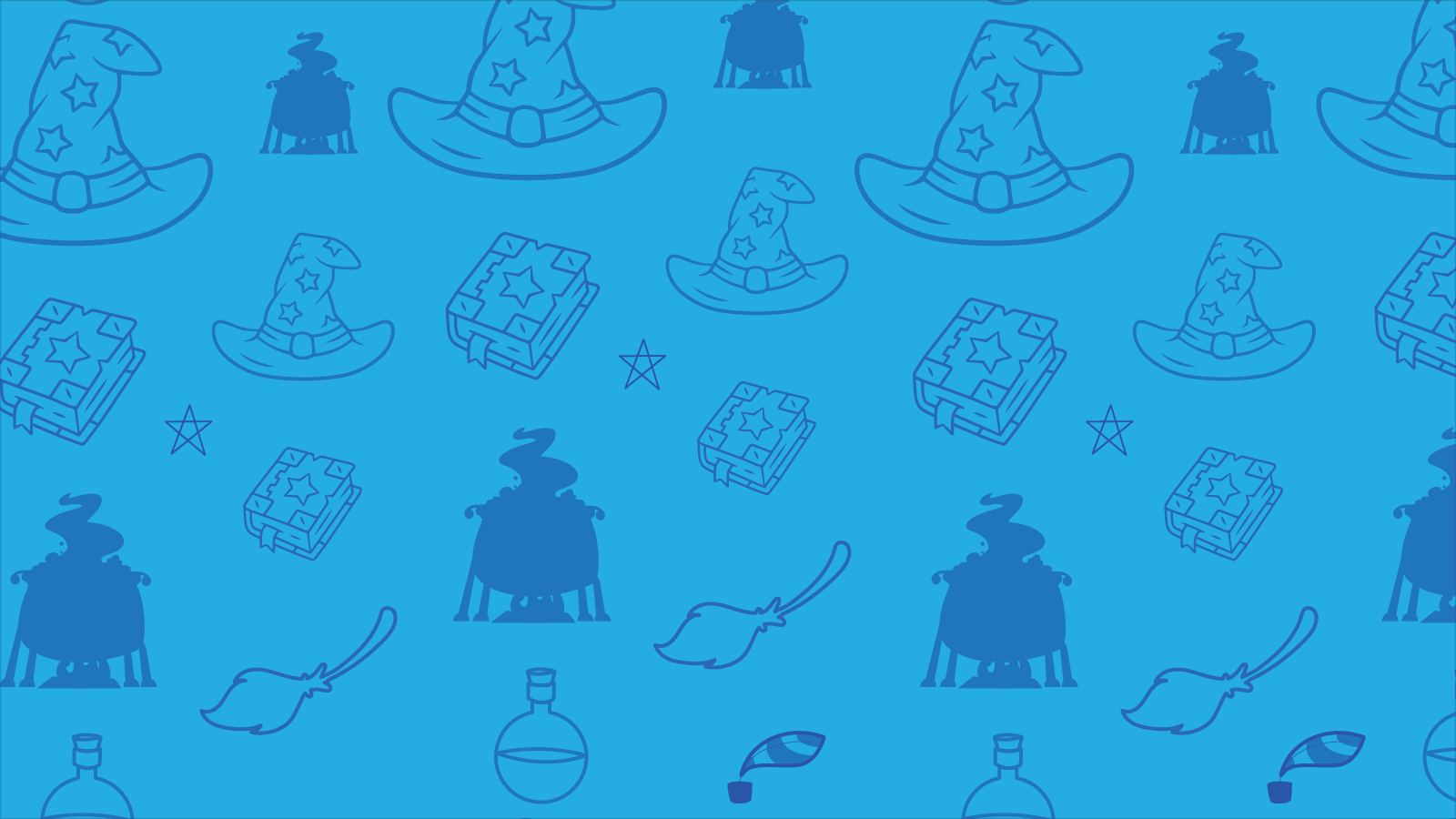 The cows were in the farmyard.
farmyard
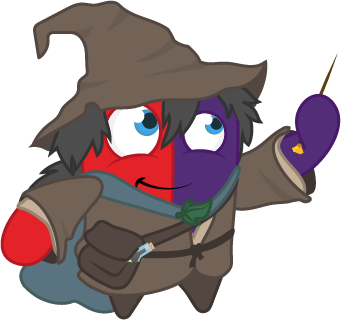 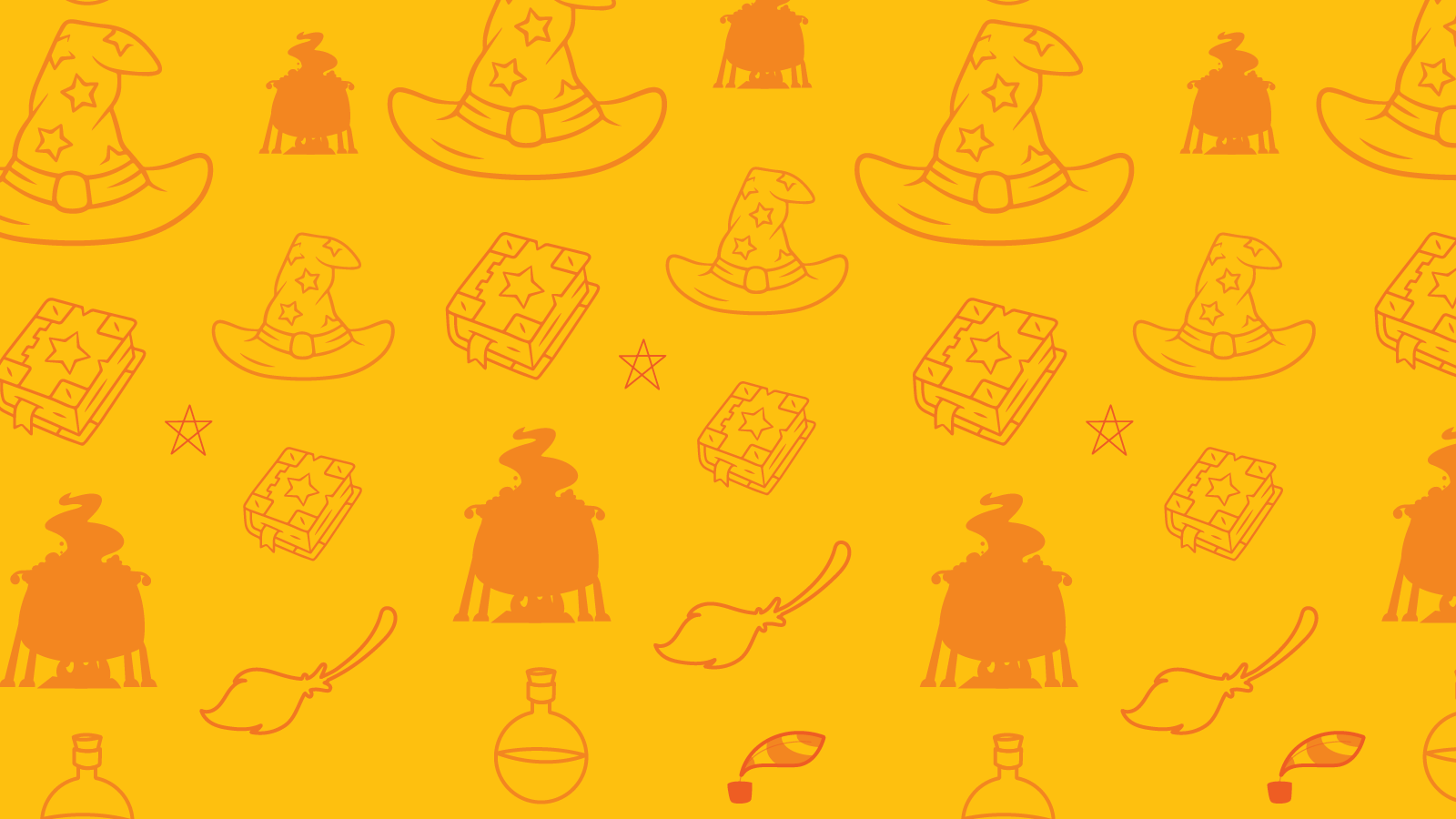 I must tidy my bedroom.
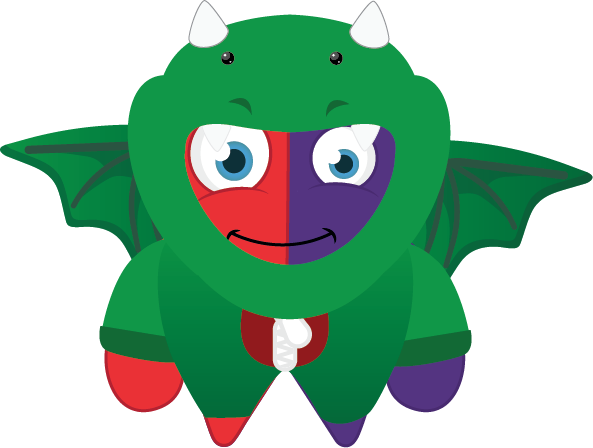 bedroom
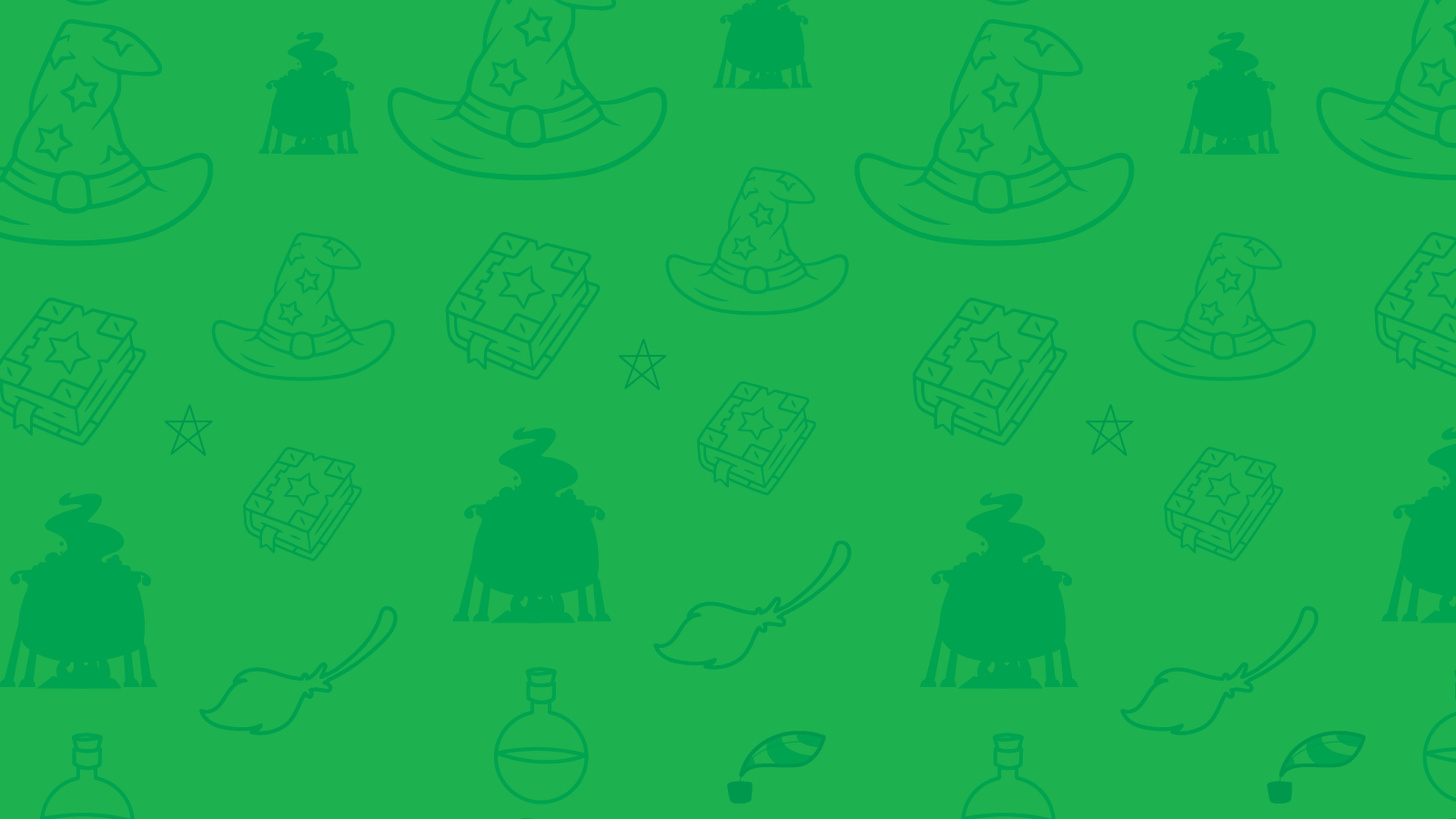 I picked a blackberry from the bush.
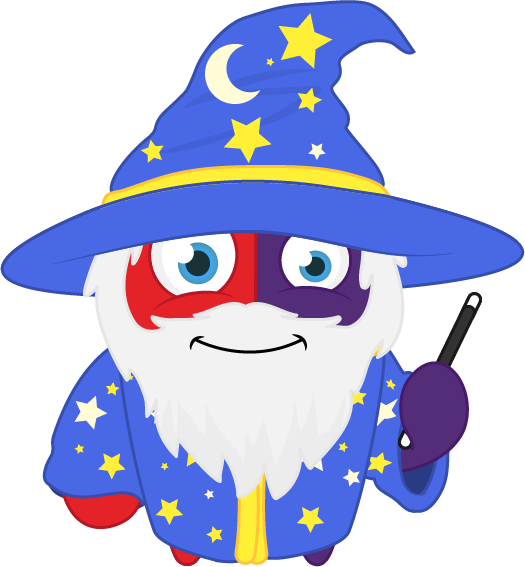 blackberry
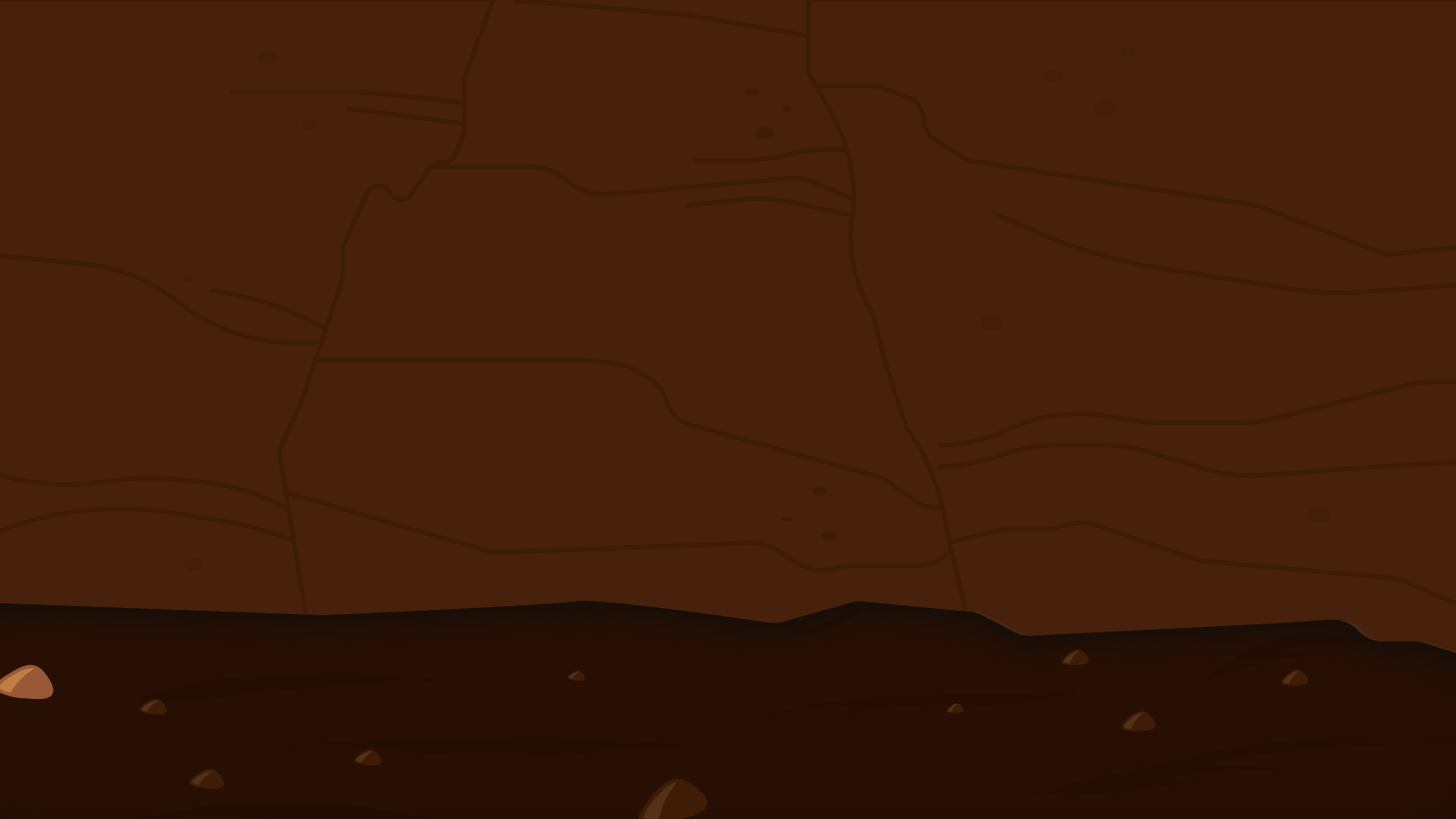 I can see a rainbow.
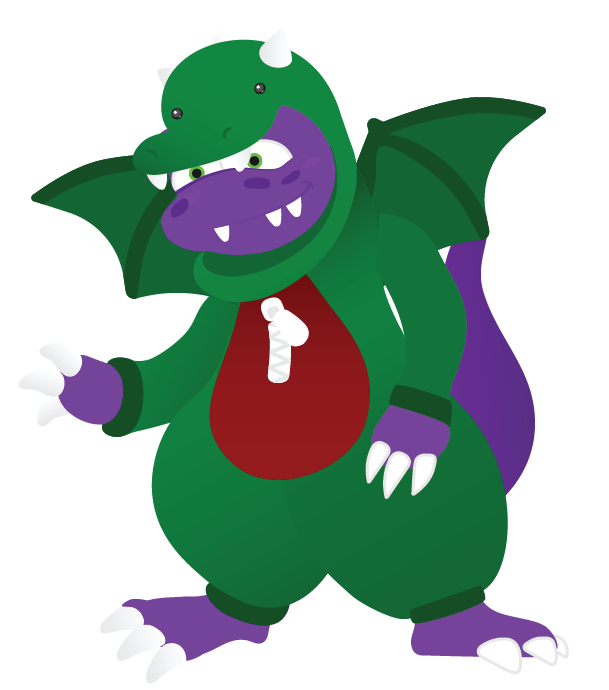 rainbow
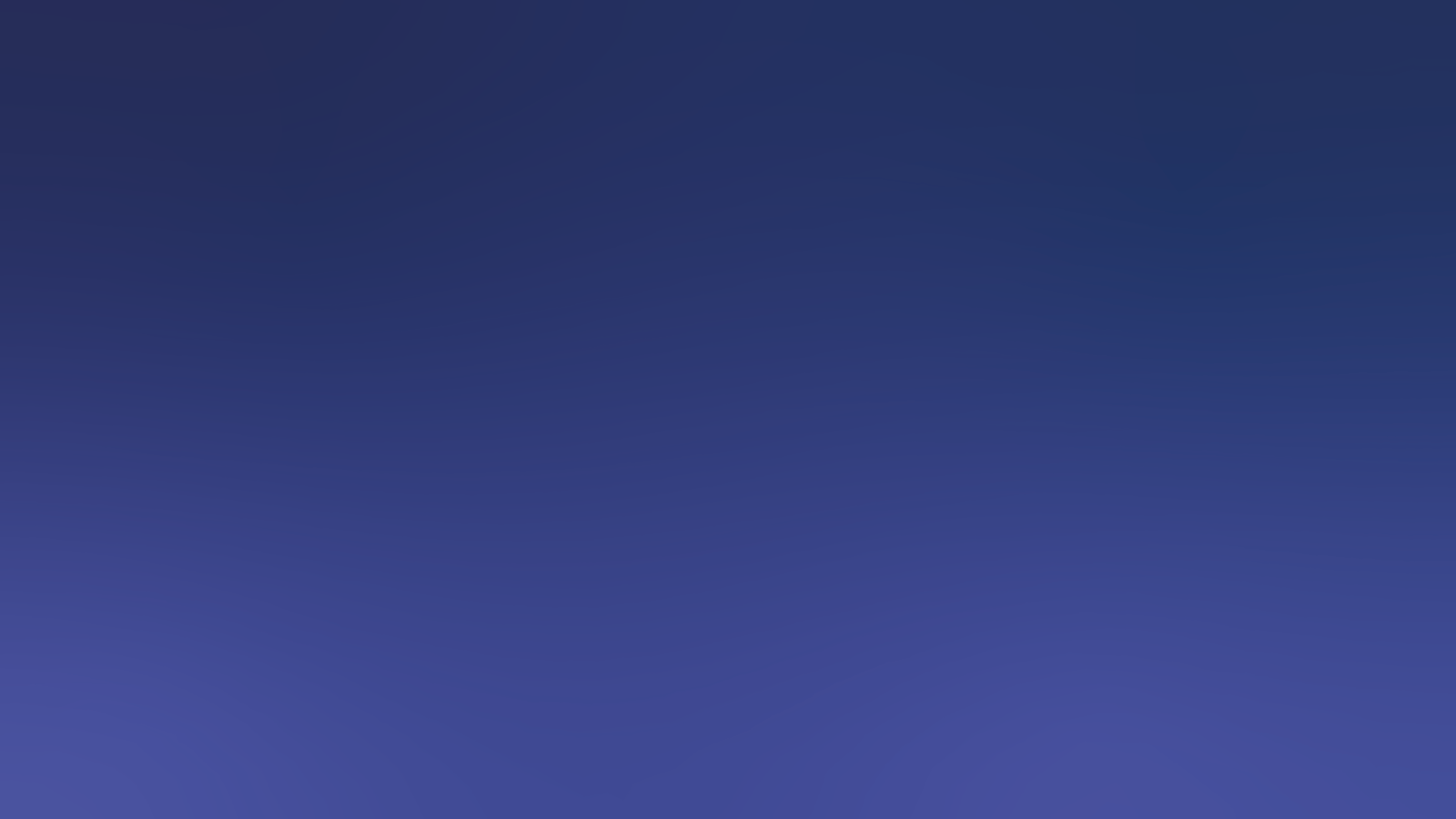 I found a starfish on the beach.
starfish
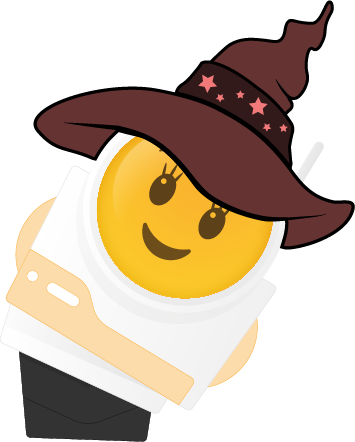 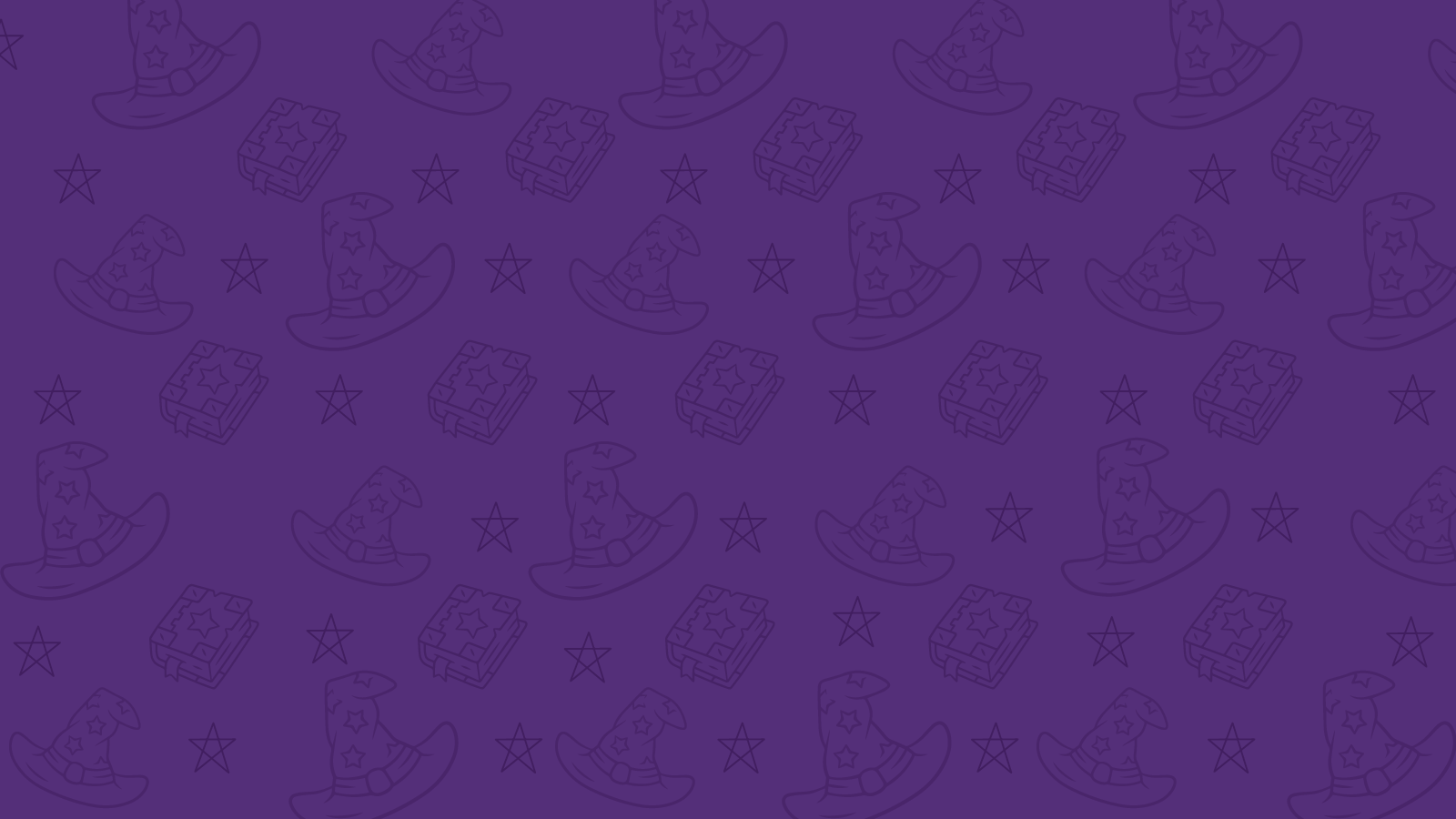 It is worthwhile doing your homework.
homework
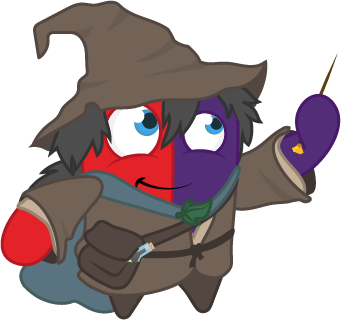 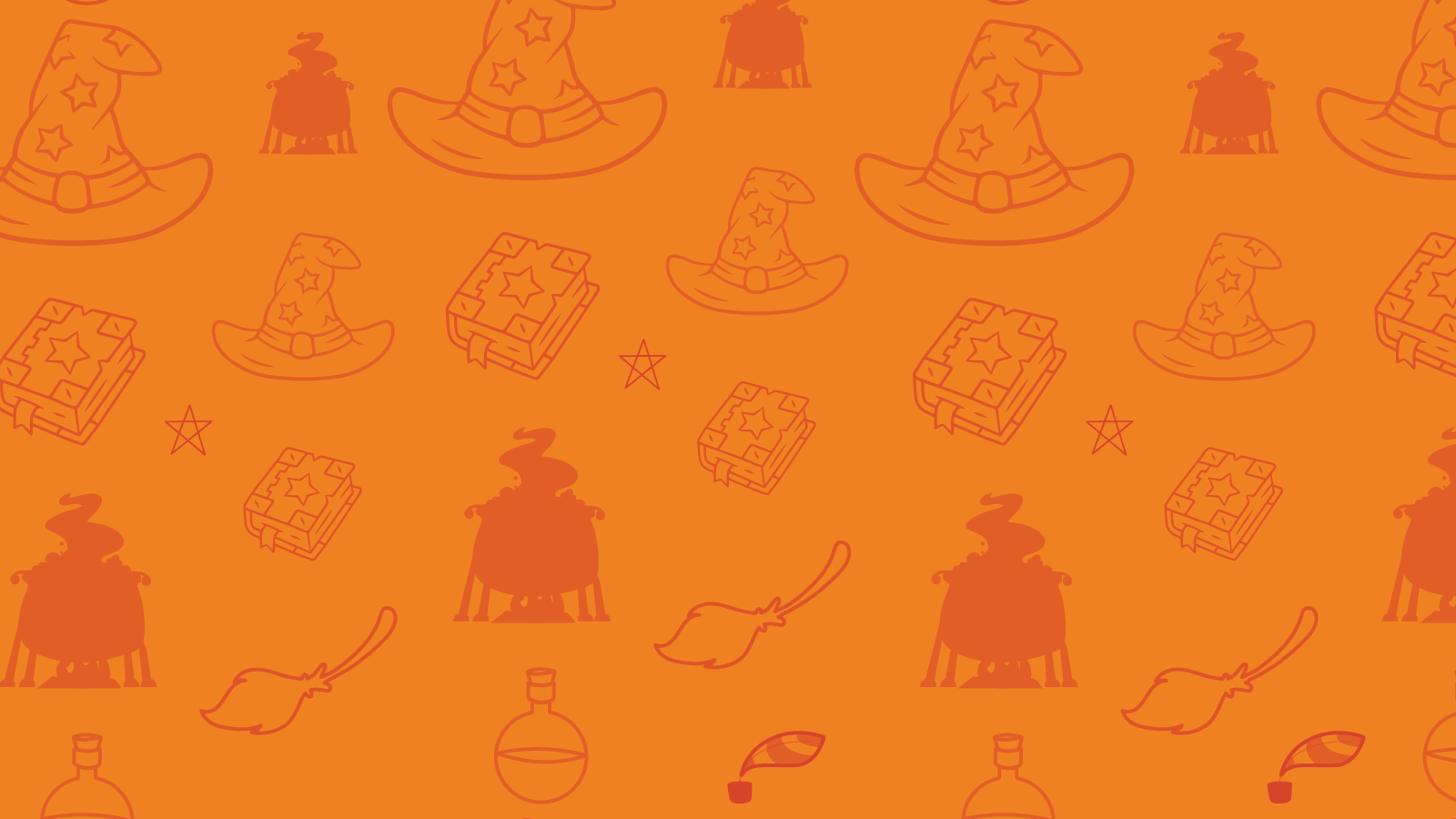 I had a slice of pineapple cake.
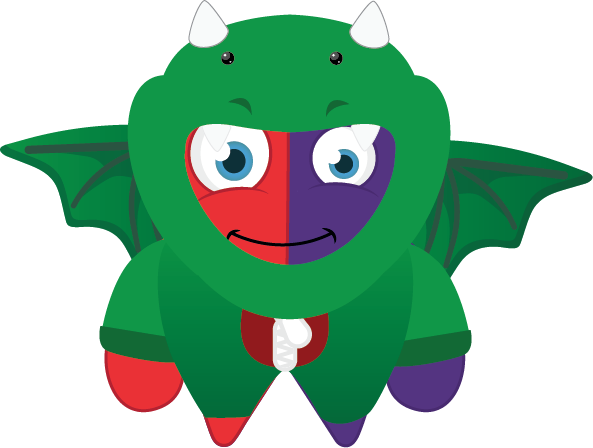 pineapple
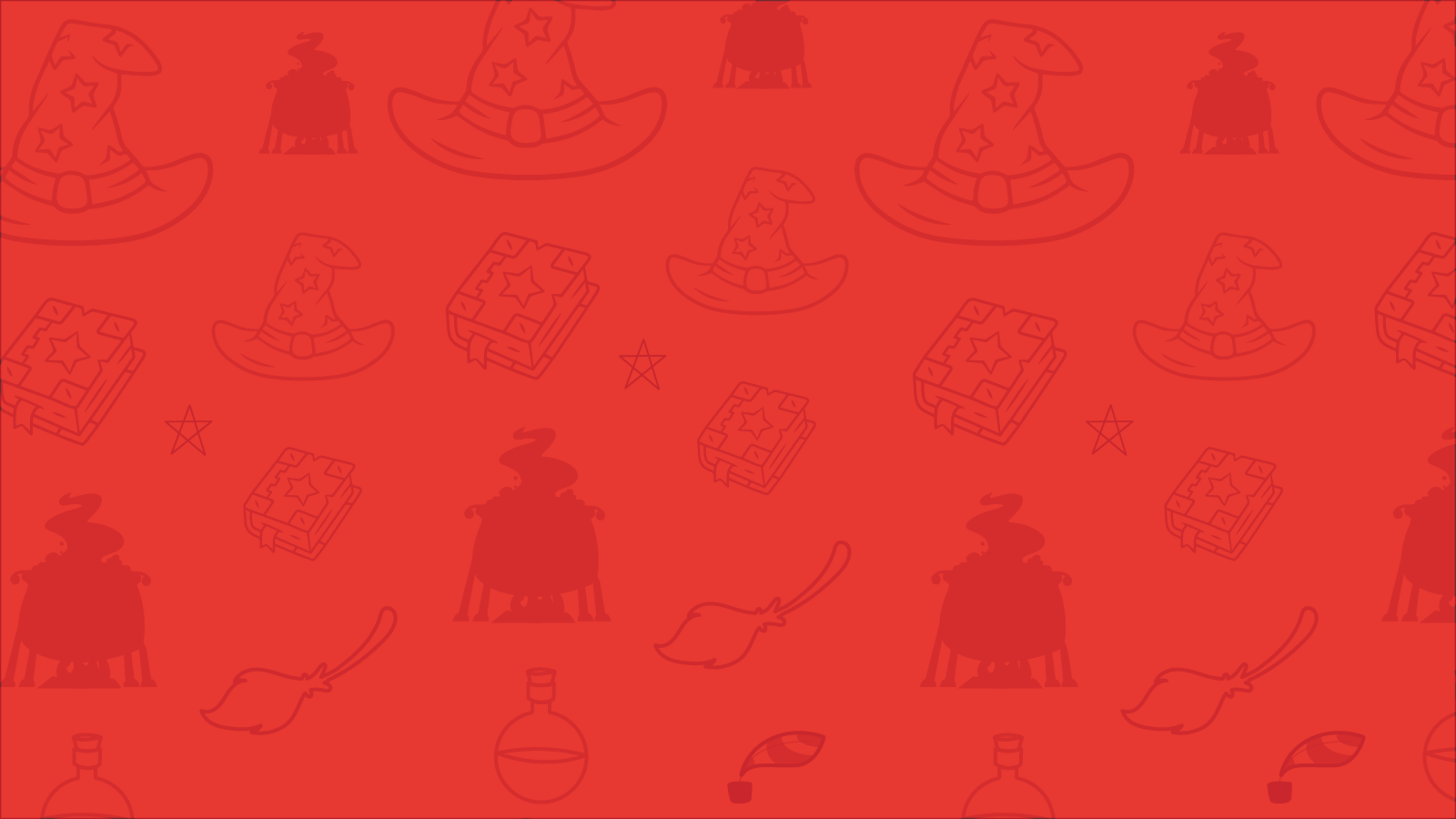 I felt an earthquake.
earthquake
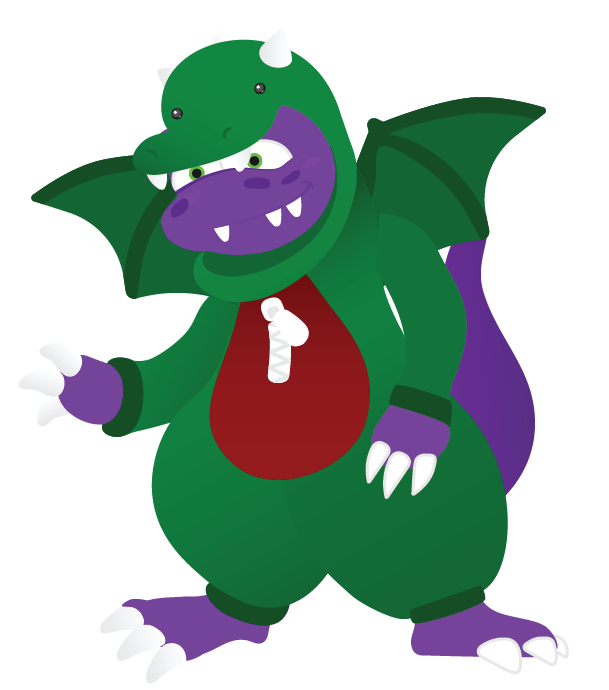 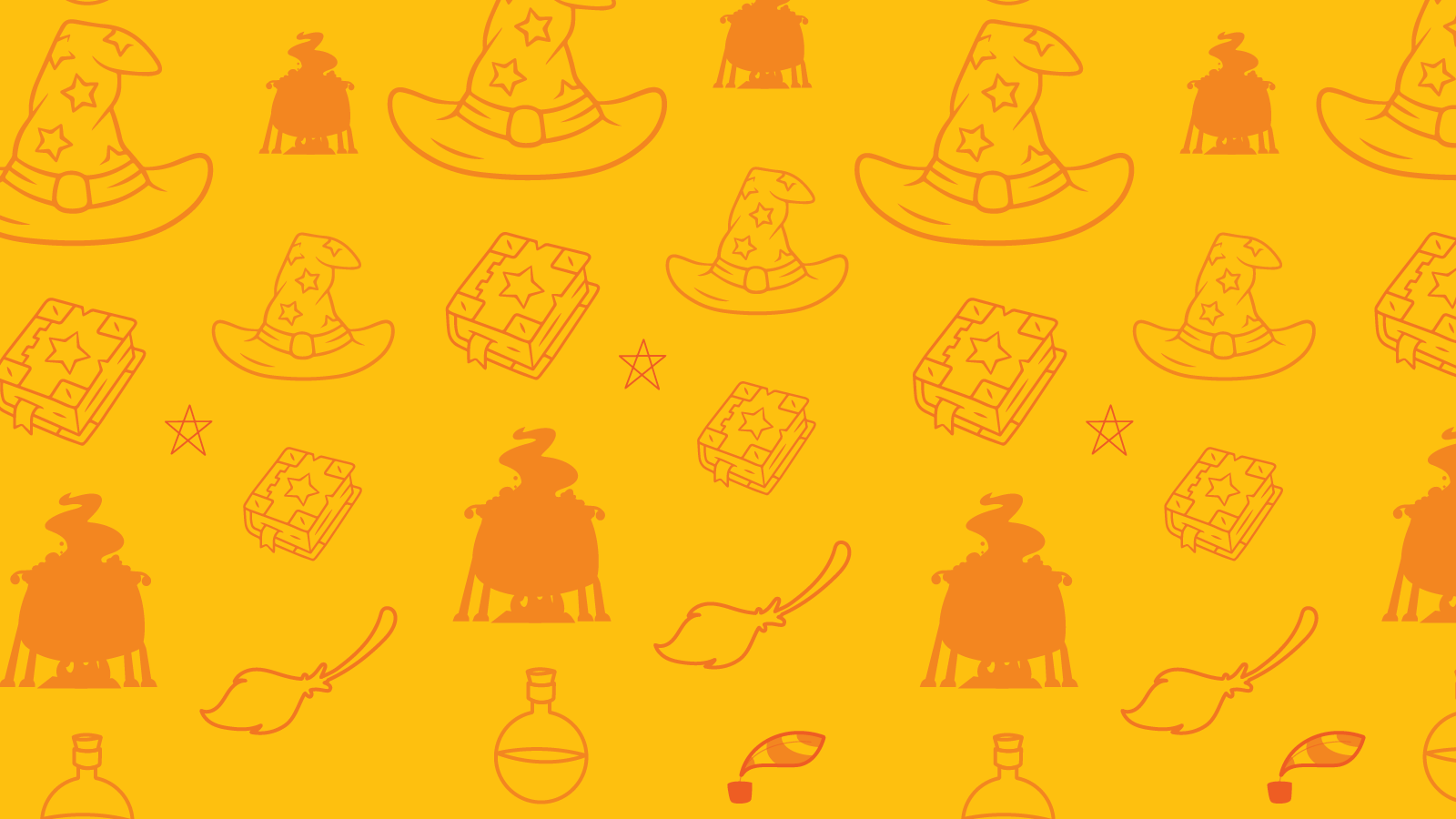 I ate popcorn when I watched a film.
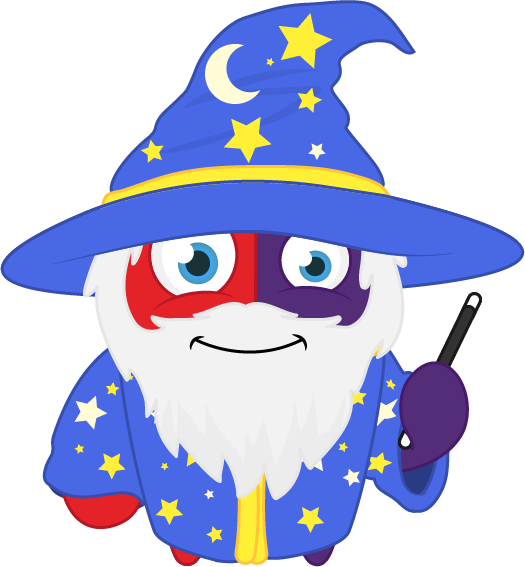 popcorn
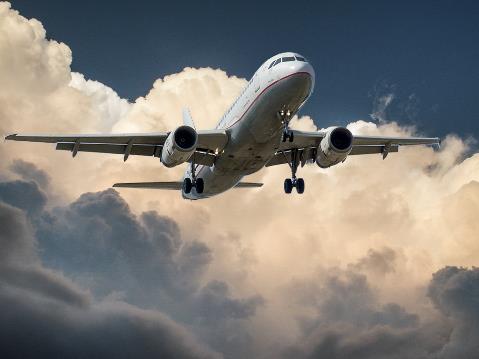 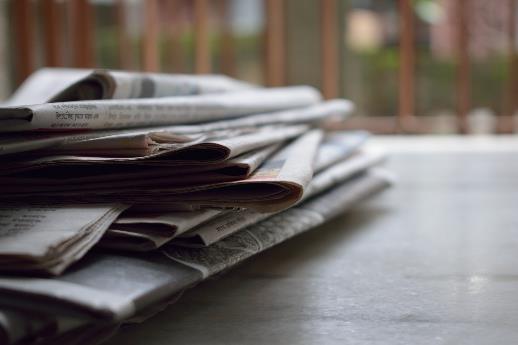 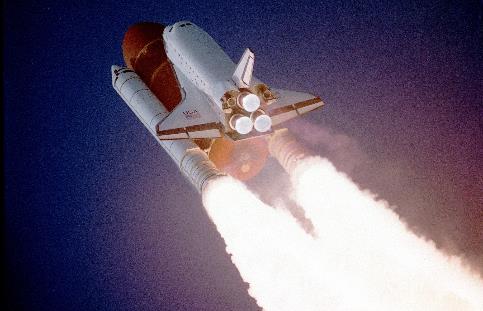 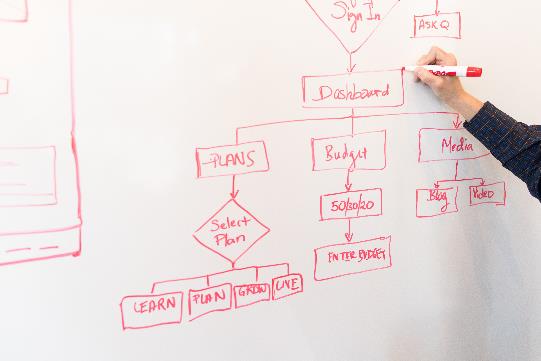 How many compound words can you see in these photo’s?
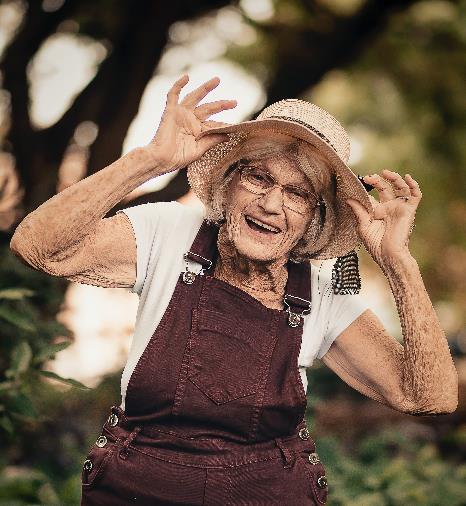 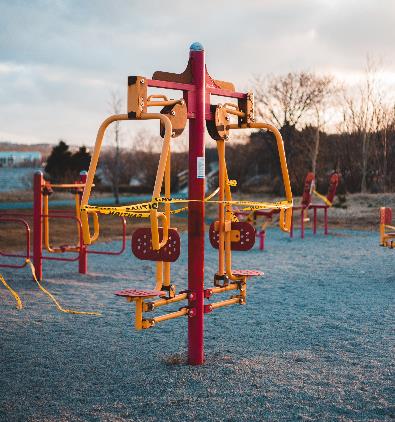 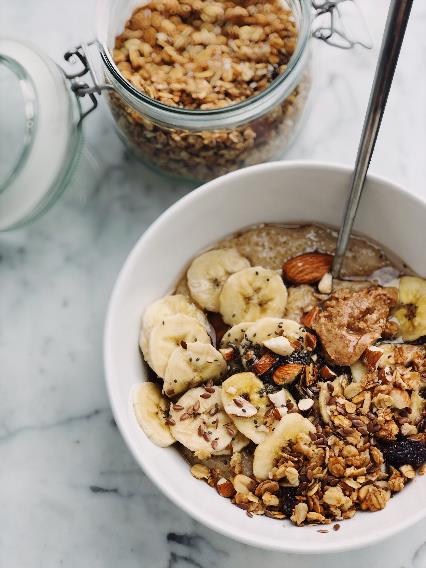 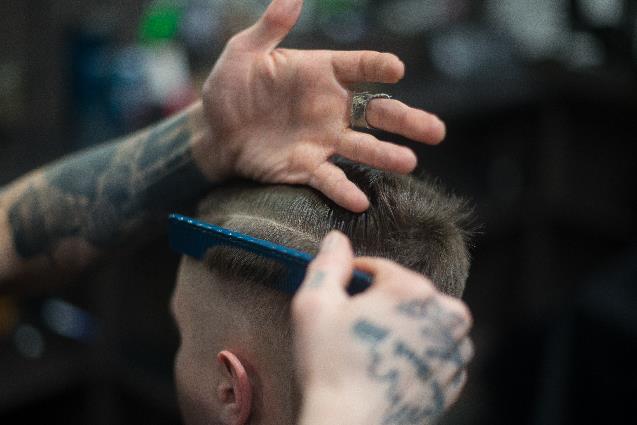 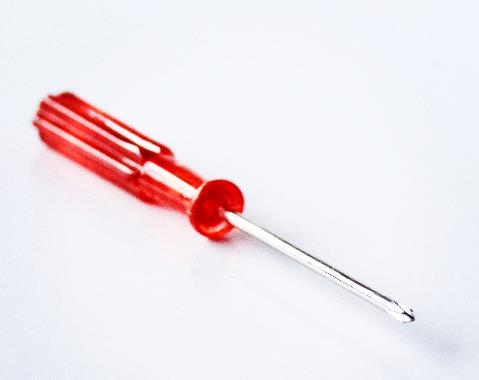 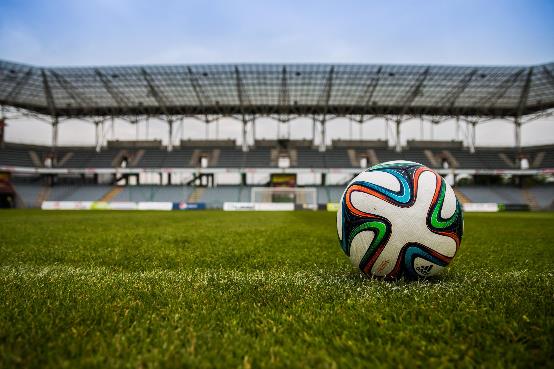